ADAPTACE V AKCI: 
REALIZOVANÁ OPATŘENÍ 
V MORAVSKOSLEZSKÉM KRAJI
Dalibor Lička
MSID
07|04|2025
PORADENSTVÍ
pro financování
pro malé a střední podnikatele
pro adaptaci budov
pro krajinu a sídla
[Speaker Notes: Informace, risa, katalog, př. Dobré praxe atd.
10]
Služby MSID
sběr dat a hodnocení
zajištění kompletního servisu
udržitelnost / následné péče
účast experta (nemusí být nutná)
realizace a autorský dozor
účast experta (nemusí být nutná)
proces zpracování PD + IČ
účast experta na KD (nemusí být nutná)
zadání projektové dokumentace
revize účast experta při kontrole plnění požadavků
koncepce / studie / soutěž / investiční záměr / průzkumné práce
revize zadání, účast experta
specifikace zadání / záměru
koordinace tvorby zadání a/nebo účast experta
MISE KLIMA
PŘÍKLADY DOBRÉ PRAXE – ADAPTAČNÍ OPATŘENÍ
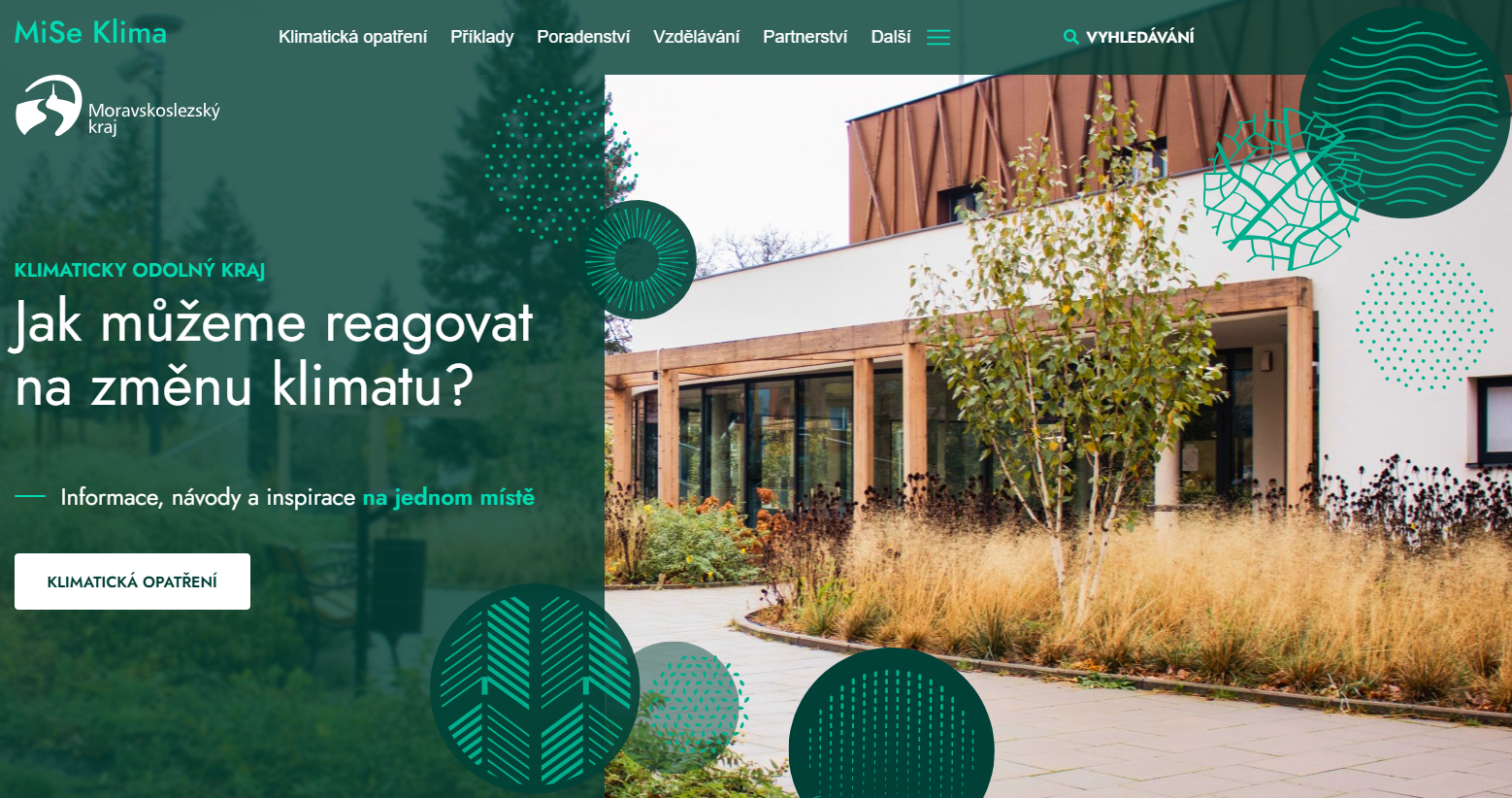 MISE KLIMA
PŘÍKLADY DOBRÉ PRAXE – ADAPTAČNÍ OPATŘENÍ
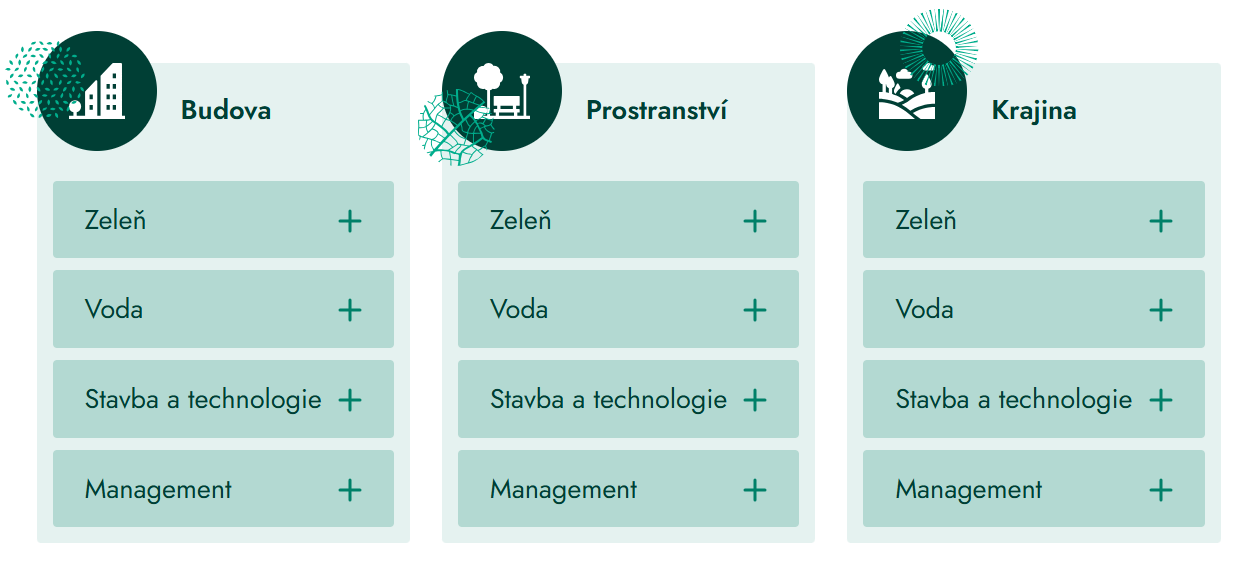 BUDOVY
ZELEŇ - SOUČÁST BUDOV
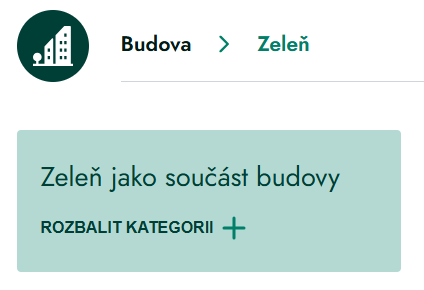 Zelené fasády 
Zelené střechy
VODA - HOSPODAŘENÍ S VODOU
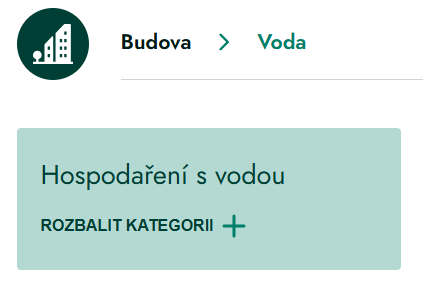 Akumulace a využití dešťových vod
PROSTRANSTVÍ - ZELEŇ
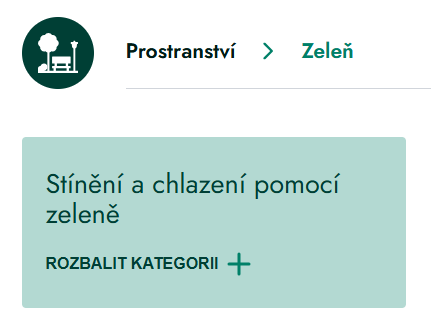 Stromy/keře - ne/zpevněné plochy
Zeleň samopnoucí/na konstrukcích
Komunitní zahrady
Krajinné trávníky a květnaté louky
Parkové/parterové trávníky
Tramvajové pásy extenzivní/intenzivní
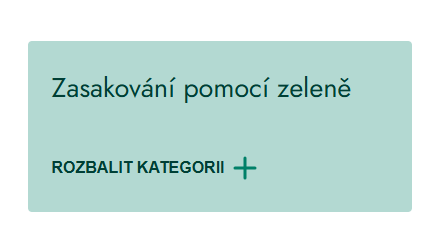 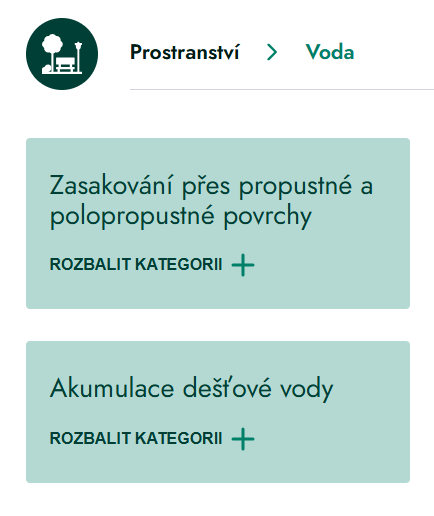 PROSTRANSTVÍ - VODA
Štěrkomlatové povrchy
Porézní dlažba, propustný asfalt/drenážní beton
Povrchy z recyklované gumy
Štěrkové trávníky 
Vegetační dlažba/zatravňovací rošty
Vsakovací průlehy/průlehy s regulovaným odtokem
Povrchové vsakovací retenční rýhy (s/bez regul. odtoku)
Podzemní vsakovací rýhy (s/bez regul. odtoku)
Dešťový záhon
Vsakovací retenční nádrž (s/bez regul. odtoku)
Retenční nádrž se stálou hladinou vody (s regul. odtokem)
Retenční nádrž mokřadního typu
Akumulační nádrže podzemní/nadzemní
Vodní herní prvky/chladící místa/koupací biotopy
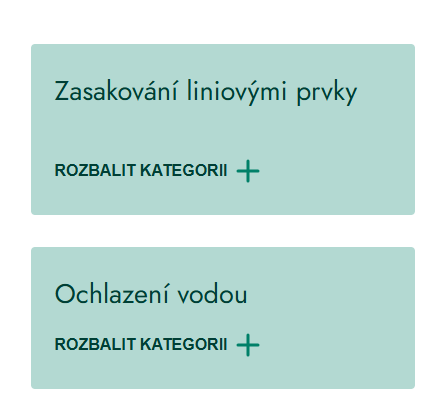 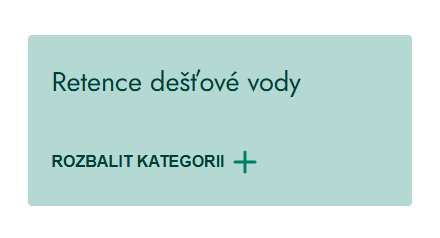 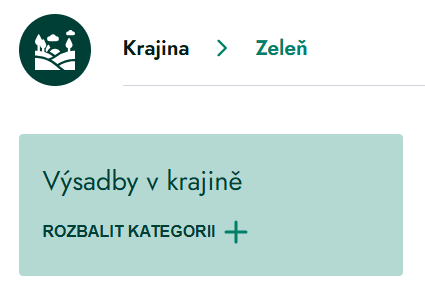 KRAJINA - ZELEŇ - VODA
Liniová zeleň (aleje, doprovodná zeleň)
Plošná zeleň (travnatá, keřová, zalesněná)
Solitérní stromy a skupinová zeleň
Větrolamy a ochranná dřevinná výsadba

Retenční tůně a mokřady
Retenční a sedimentační jímky
Suché nádrže
Malé vodní nádrže

Průlehy a zasakovací pásy
Stabilizace dráhy soustředěného odtoku
Hrázky / přehrážky / meze / terasy

Revitalizace toku / revitalizace nivy
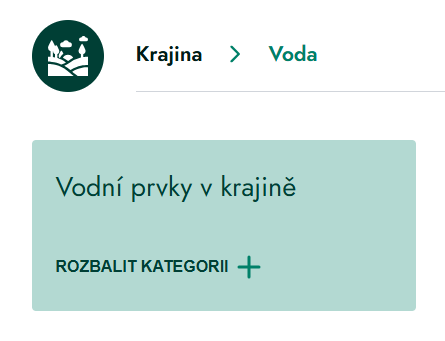 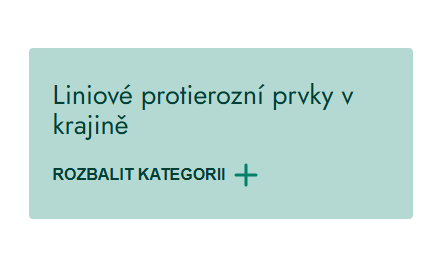 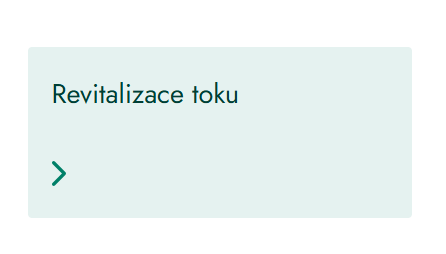 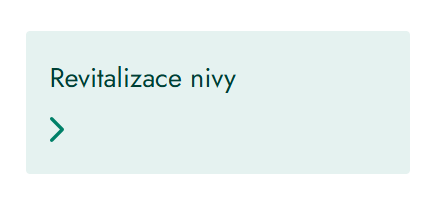 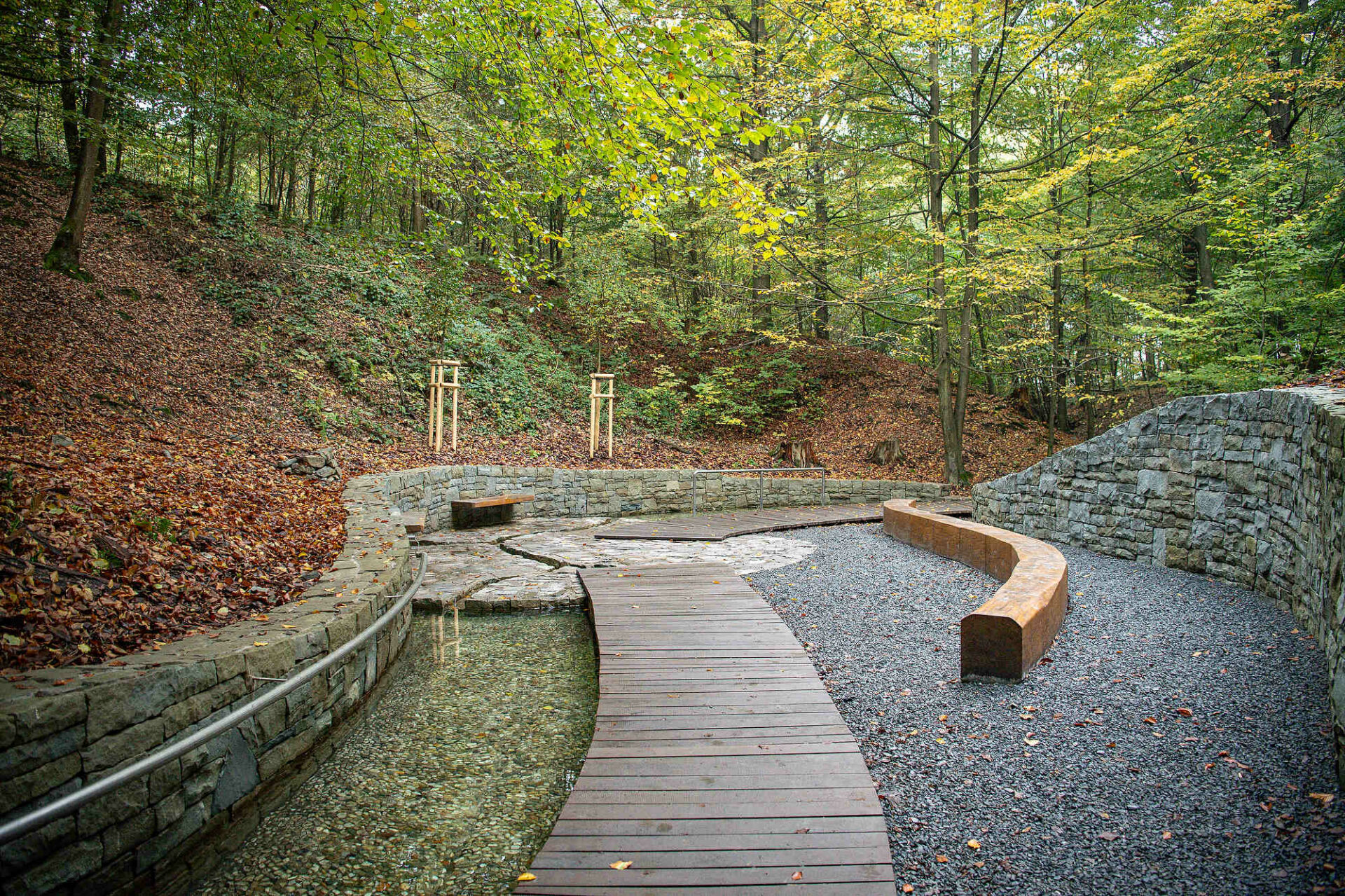 OSTRAVSKÉ LESOPARKY A PŘÍMĚSTKÉ LESY
CESTA VODY V BĚLSKÉM LESE
Solitérní stromy a skupinová zeleň
Plošná zeleň (bylinná, travní, litorální, keřová) 
Prameny a studánky
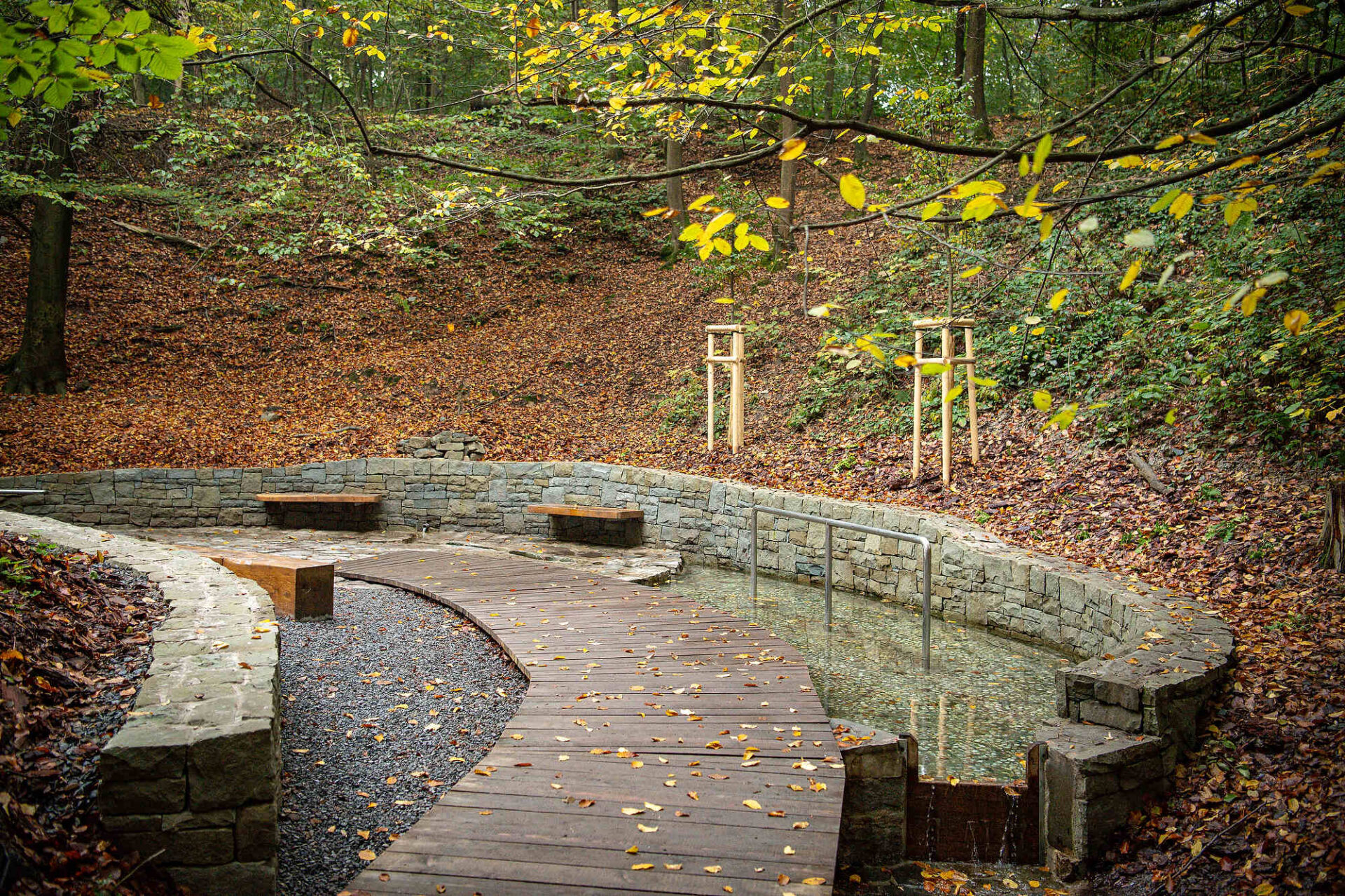 Investor, zdroj fotografií: SMO
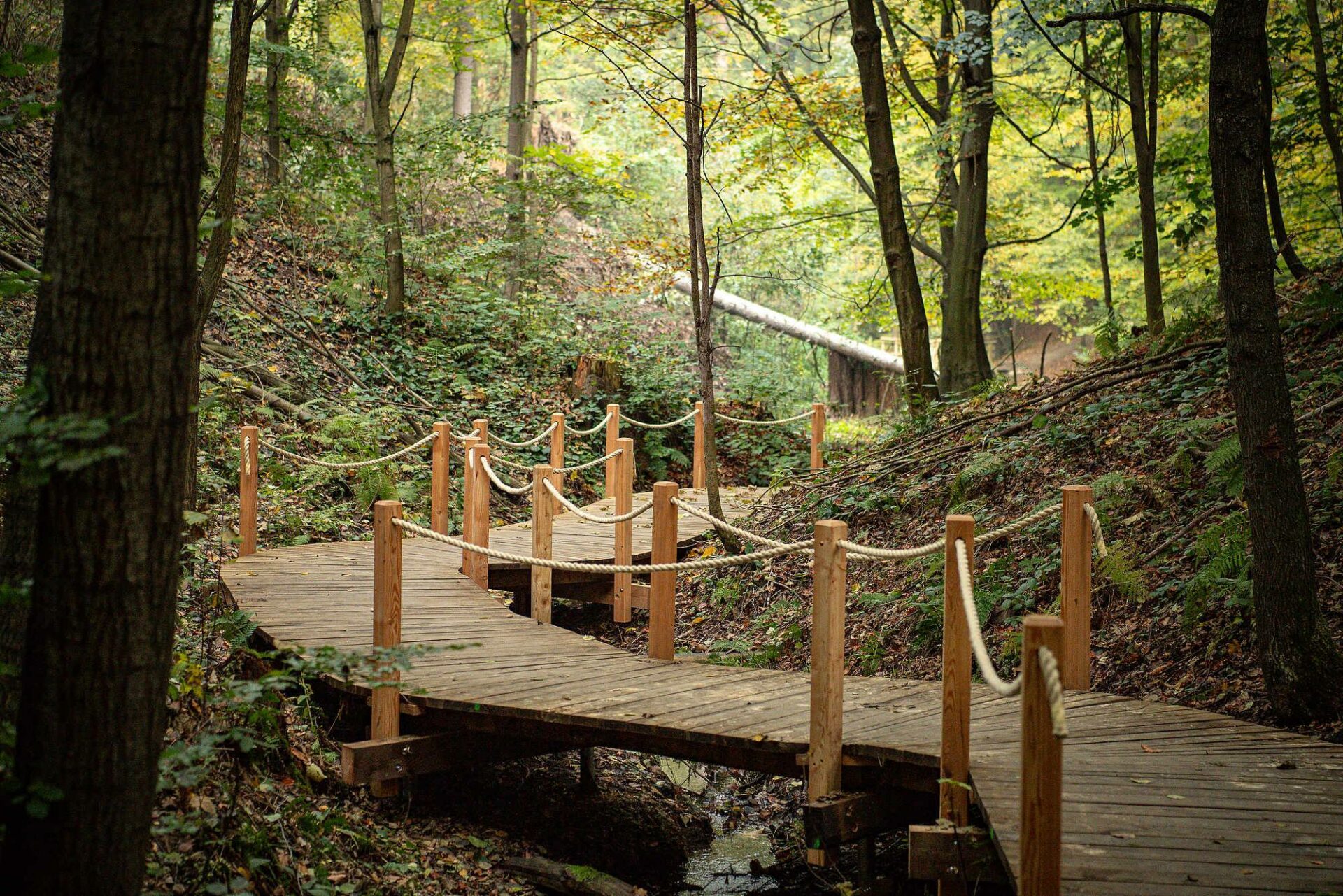 OSTRAVSKÉ LESOPARKY A PŘÍMĚSTKÉ LESY
CESTA VODY V BĚLSKÉM LESE
Povalové dřevěné chodníky, mostky a schodiště
Štěrkomlatové pěšiny
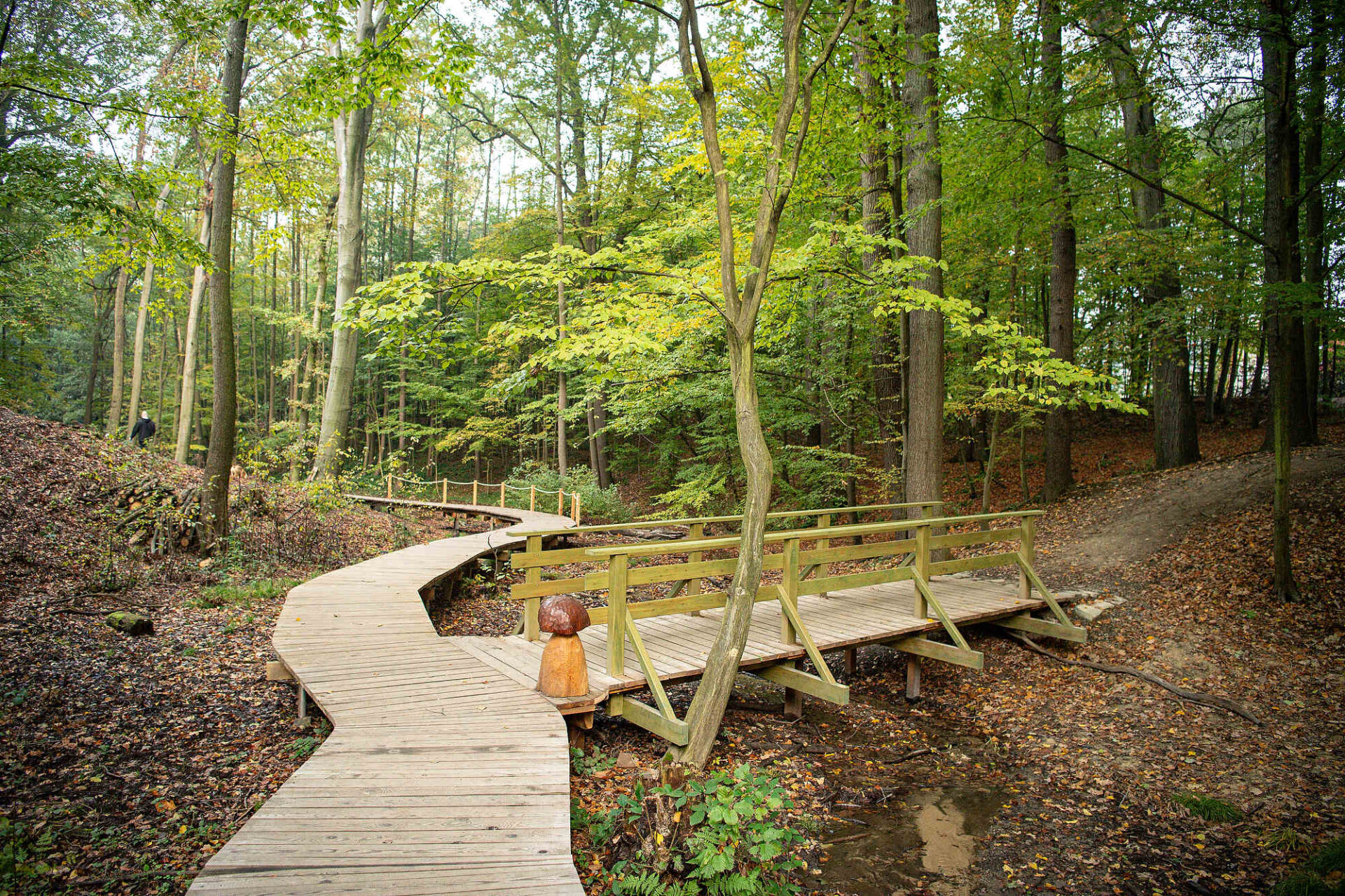 Investor, zdroj fotografií: SMO
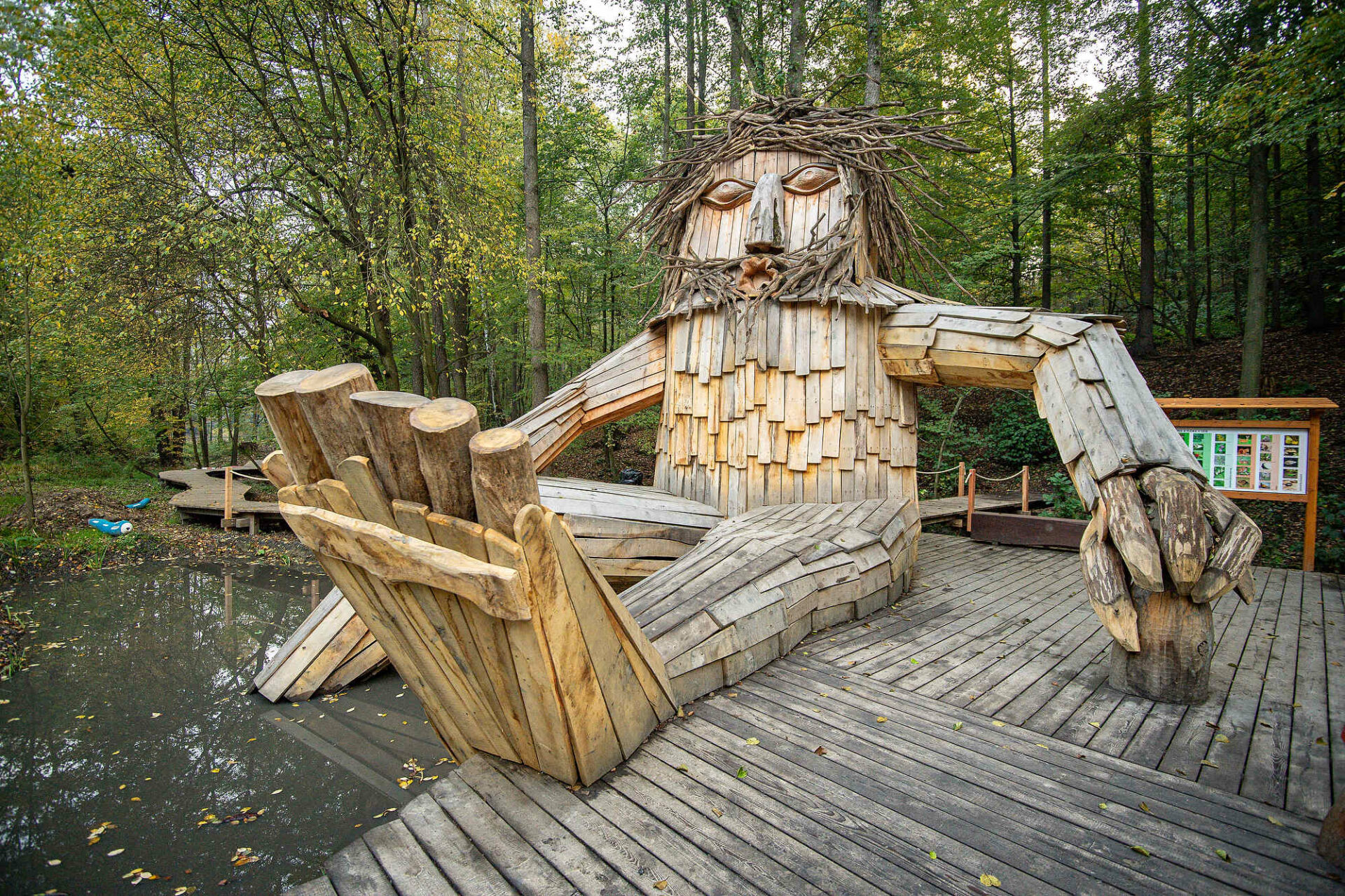 OSTRAVSKÉ LESOPARKY A PŘÍMĚSTKÉ LESY
CESTA VODY V BĚLSKÉM LESE
Retenční tůně a mokřady
Hrázky / suché poldry
Revitalizace potoku a nivy
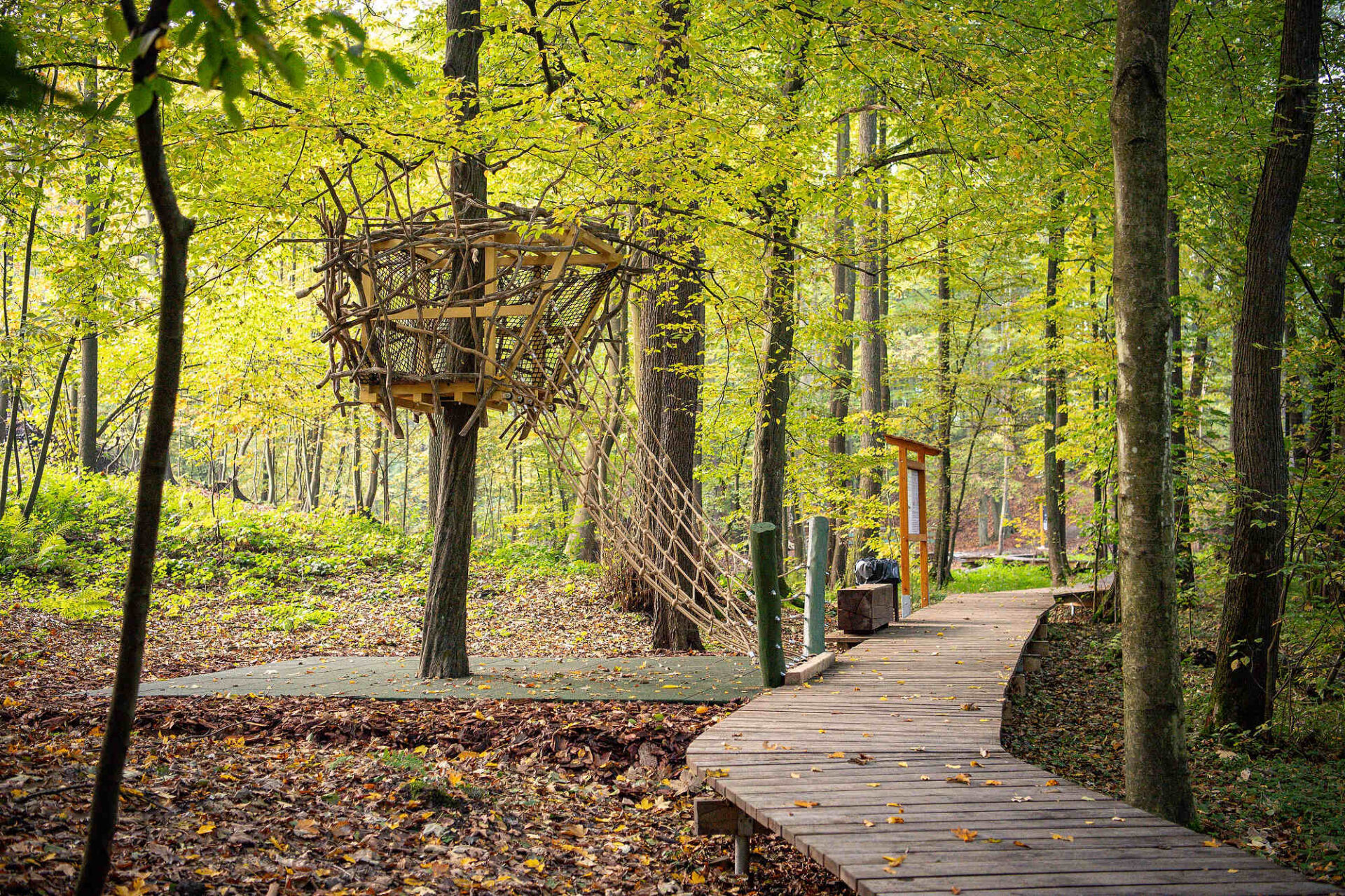 Investor, zdroj fotografií: SMO
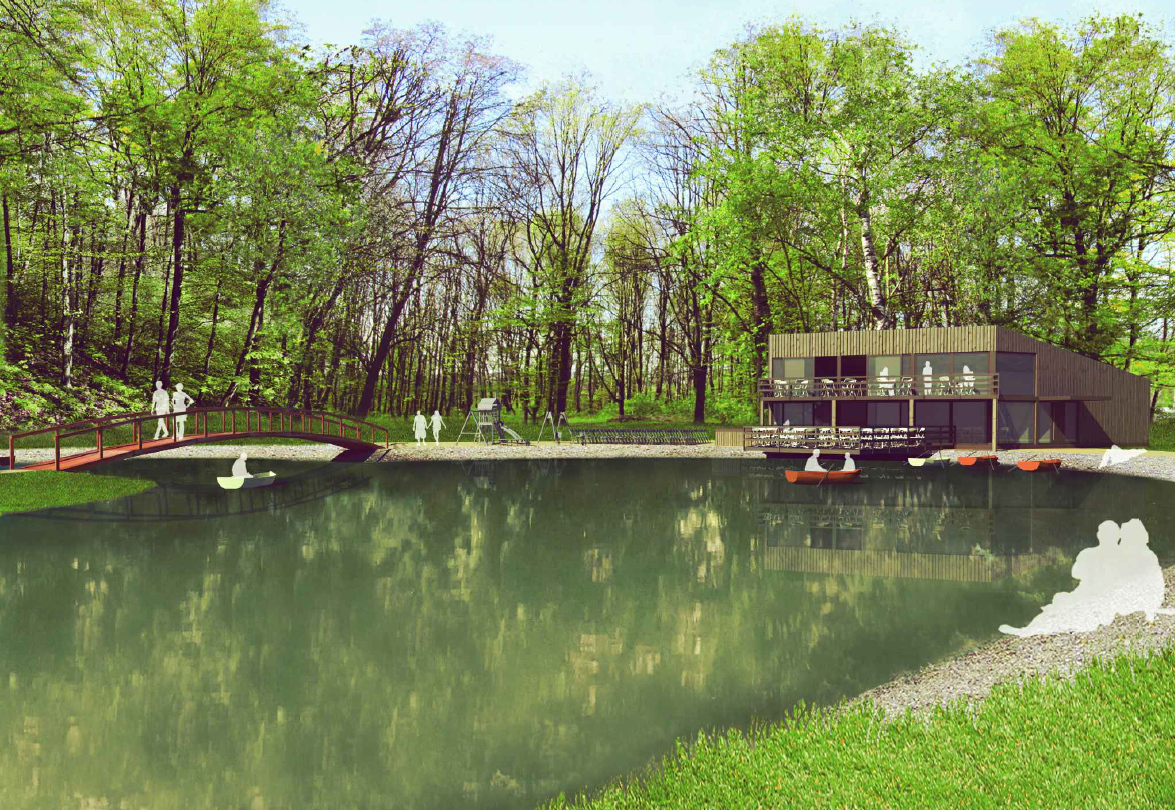 OSTRAVSKÉ LESOPARKY A PŘÍMĚSTKÉ LESY
LESOPARK BENÁTKY
A HULVÁCKÝ KOPEC
Malé vodní nádrže (kaskáda 3 rybníků) s mokřady
Solitérní stromy a skupinová zeleň
Plošná zeleň (bylinná, travní, litorální, keřová) 
Pěší i cyklopropojení (2 mosty)
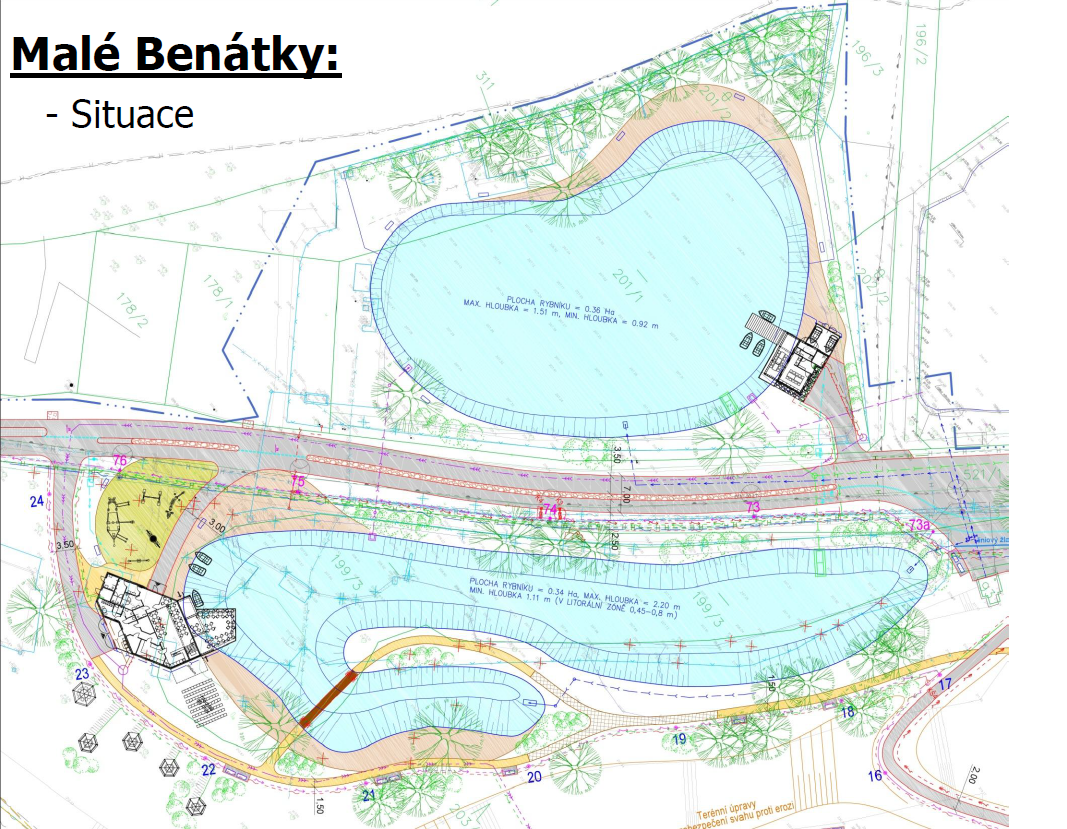 Investor, zdroj fotografií: SMO
PARK U BOŘIKA V NOVÉ VSI
OSTRAVSKÉ MĚSTSKÉ PARKY
Stromy a keře v nezpevněných plochách
Parkové trávníky
Suchomilné trvalky (STV)
Štěrkomlatové povrchy
Drenážní beton
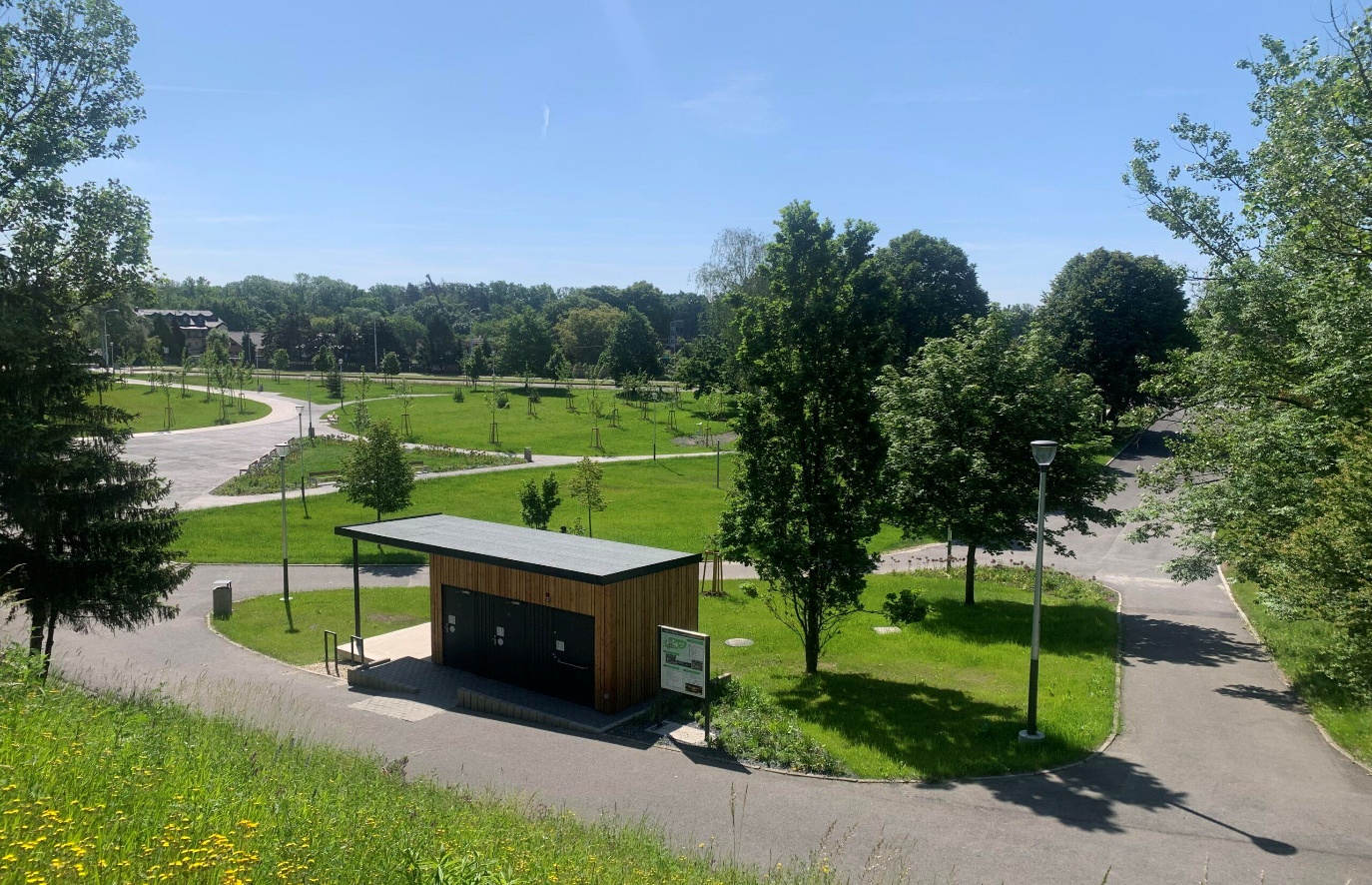 Investor, zdroj fotografií: SMO
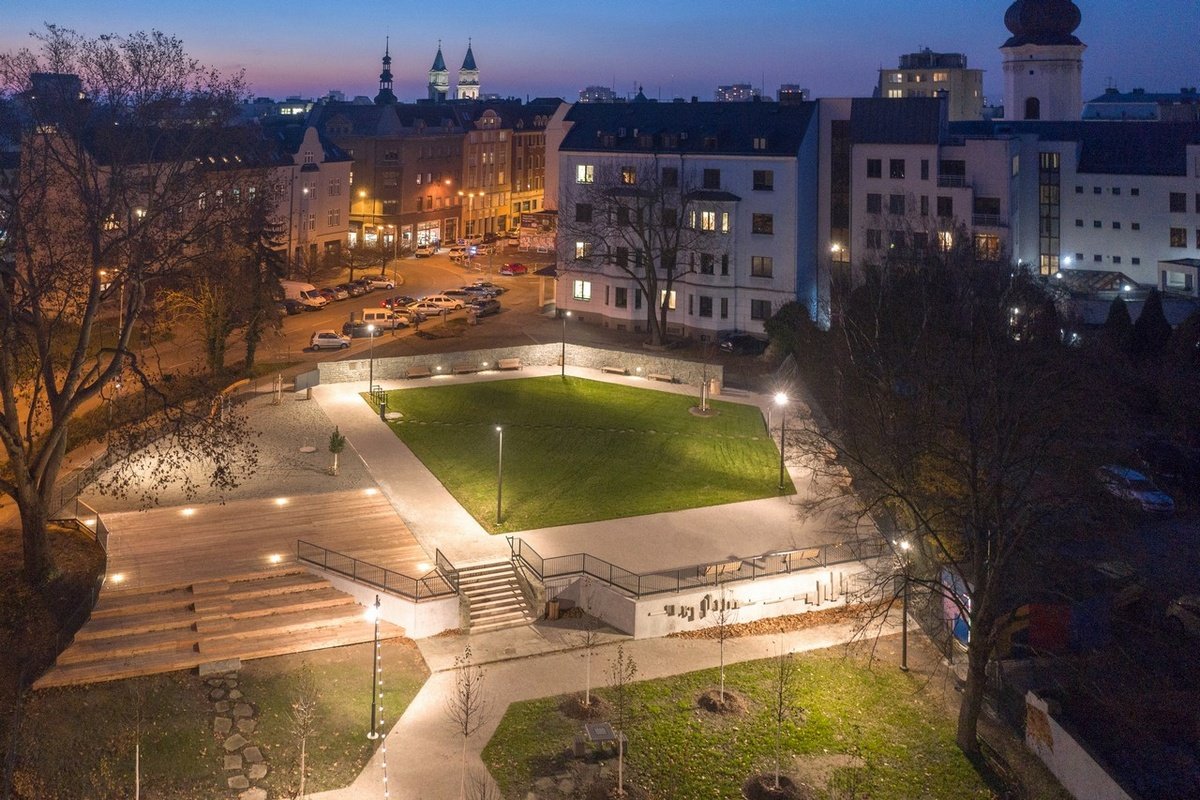 FARSKÁ ZAHRADA / PARK U BISKUPSTVÍ
OSTRAVSKÉ MĚSTSKÉ PARKY
Stromy a keře v nezpevněných plochách
Stromy a keře ve zpevněných plochách
Parkové trávníky
Suchomilné trvalky (STV)
Štěrkomlatové povrchy
Investor, zdroj fotografií: SMO
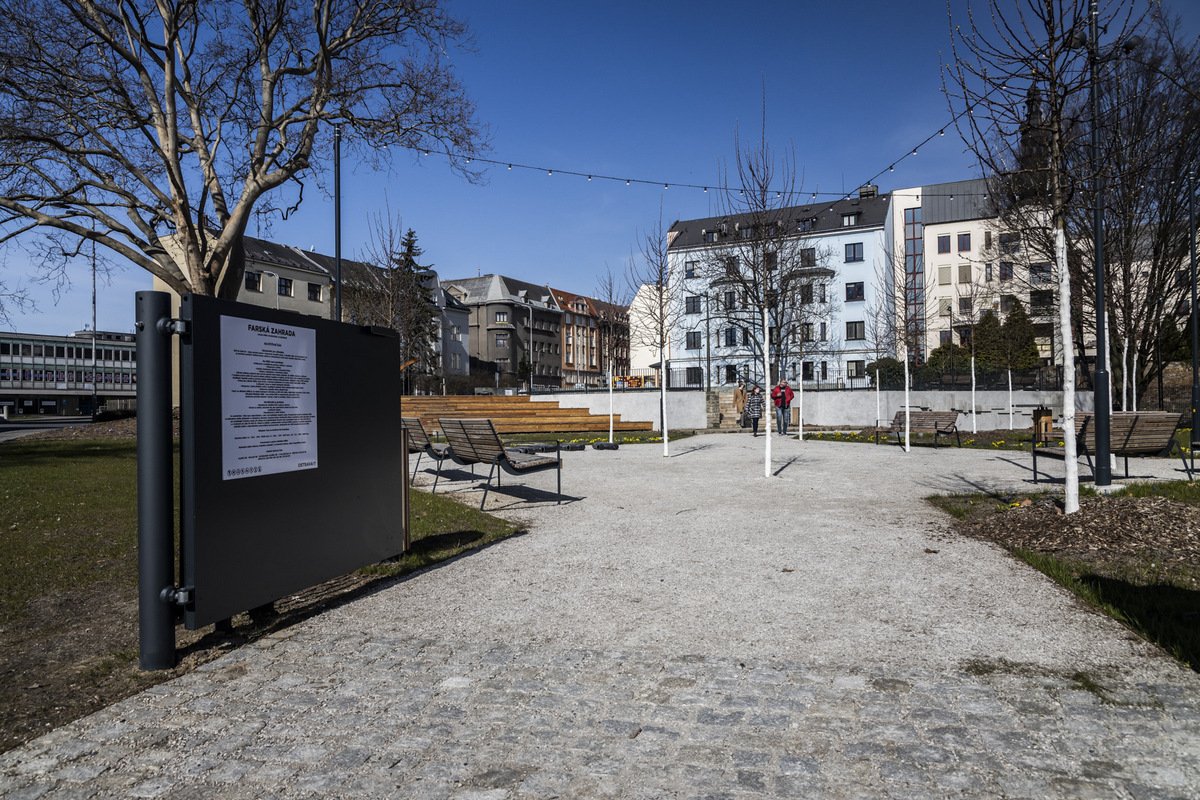 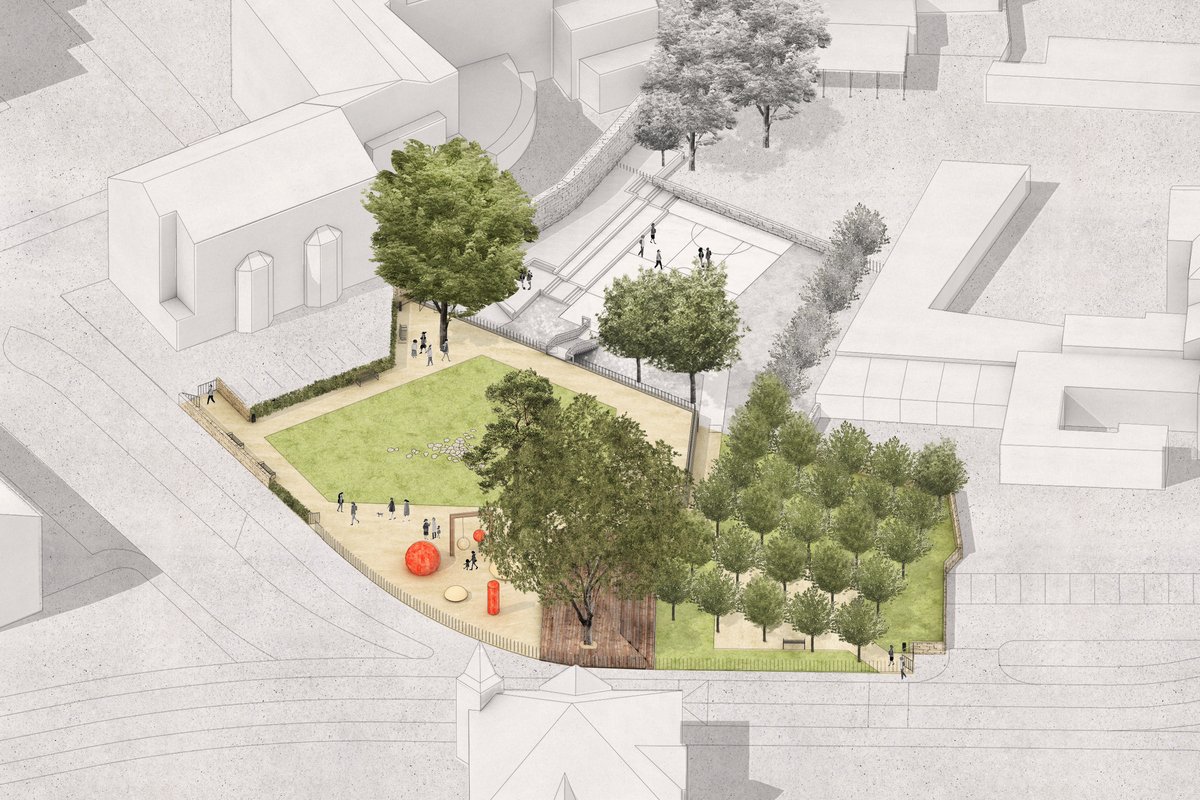 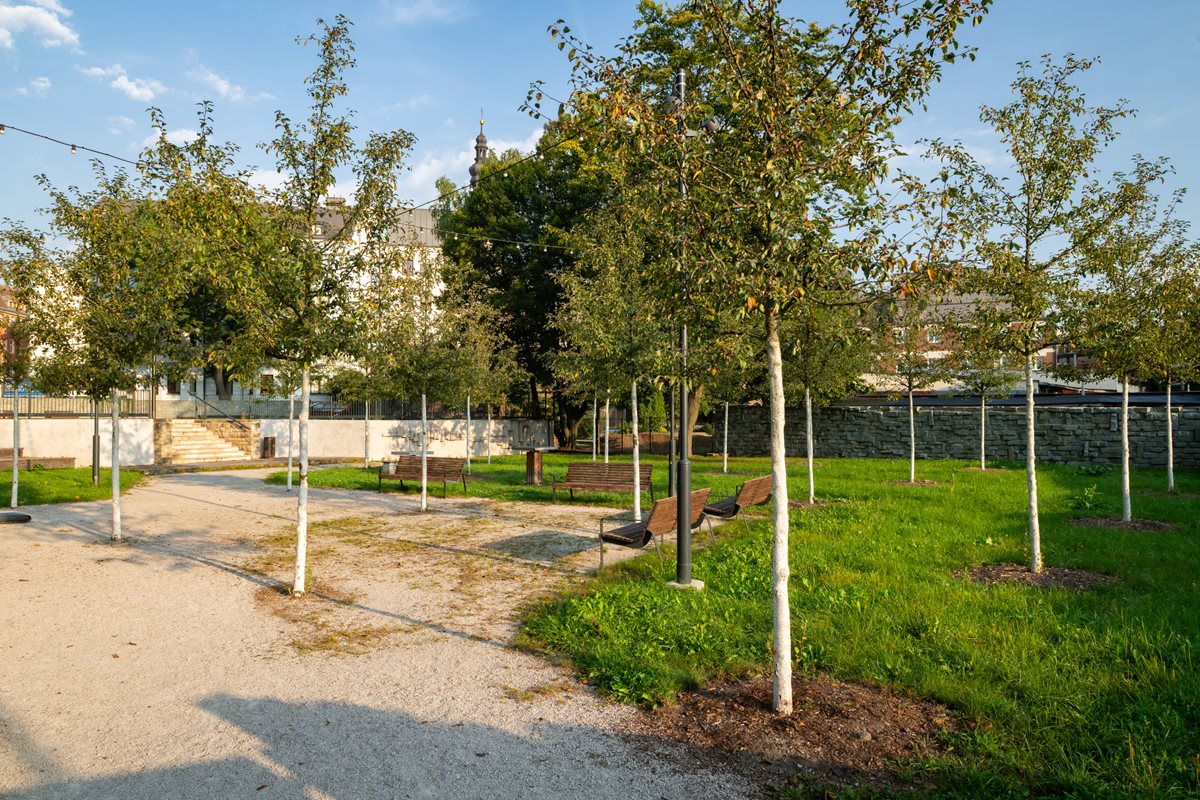 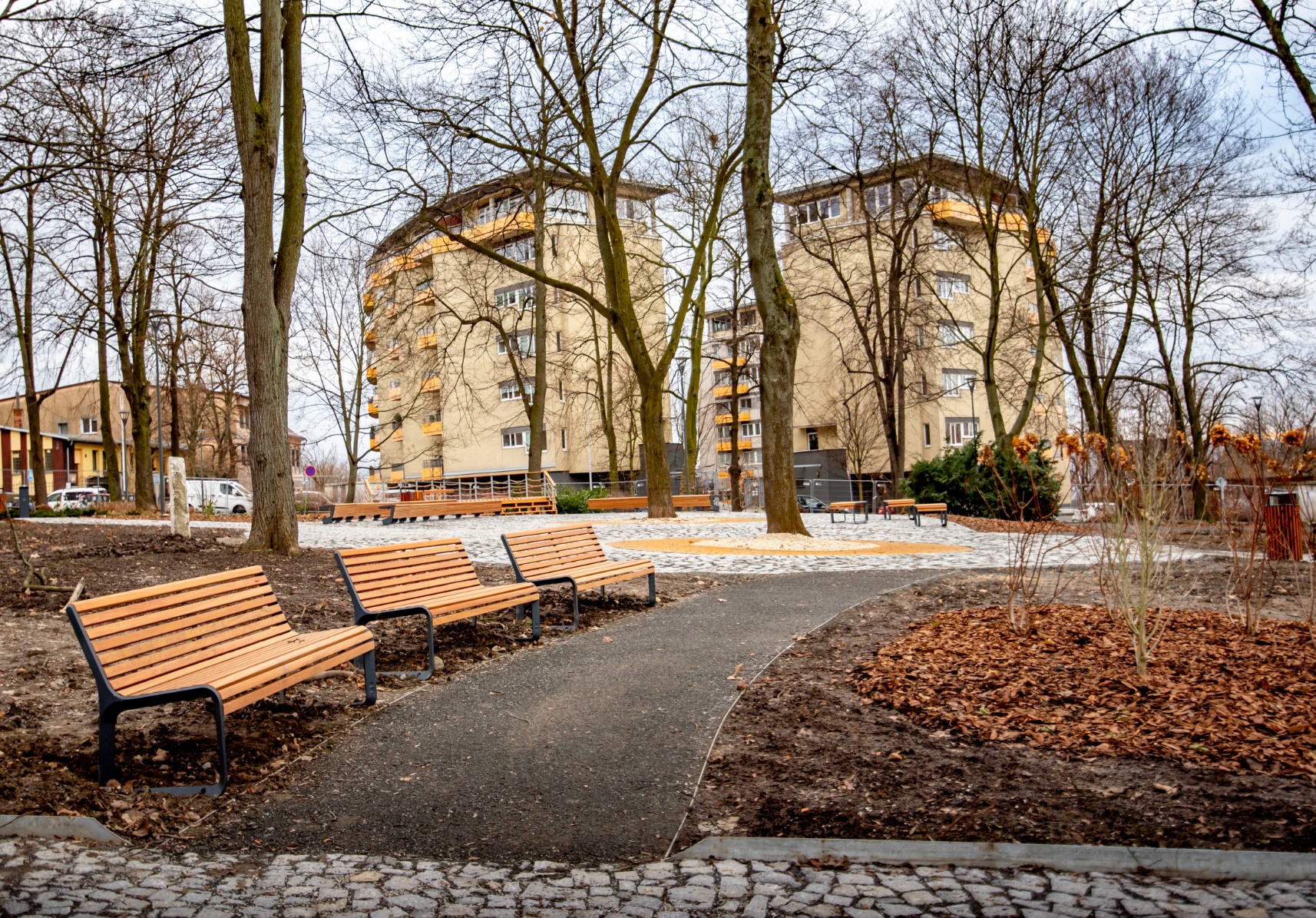 TYLŮV SAD U PŘF OÚ
OSTRAVSKÉ MĚSTSKÉ PARKY
Stromy a keře v nezpevněných plochách
Parkové trávníky a květnaté louky
Suchomilné trvalky (STV)
Štěrkomlatové a dlážděné povrchy z přírodního kameniva
Vsakovací průleh s regulovaným odtokem (mrtvé rameno)
Investor, zdroj fotografií: SMO
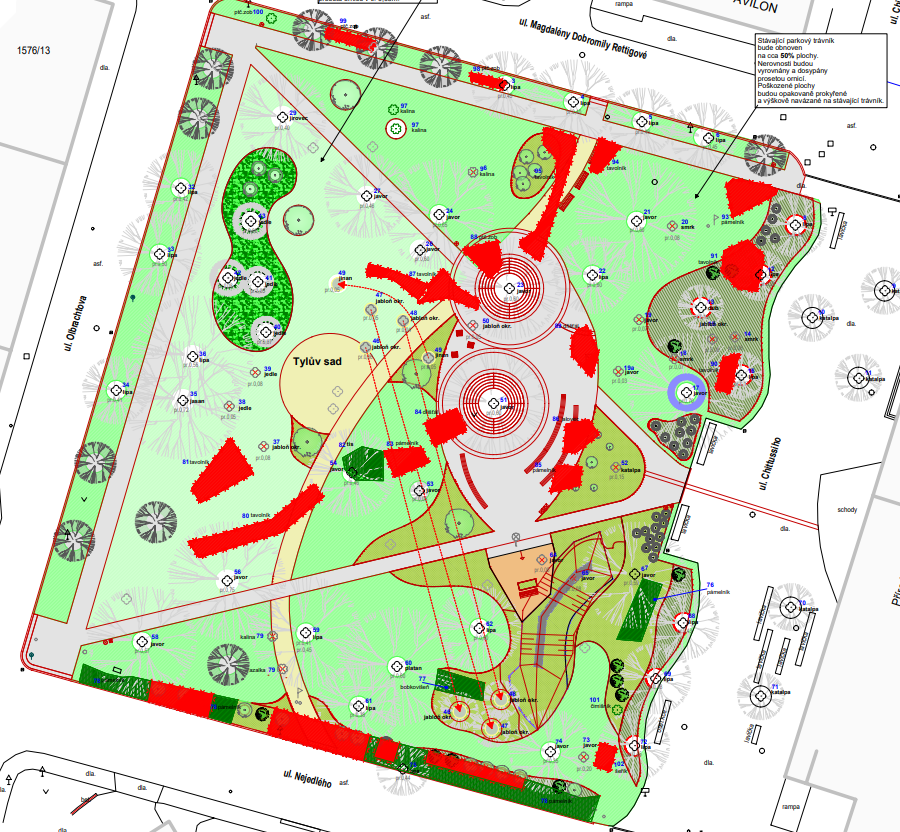 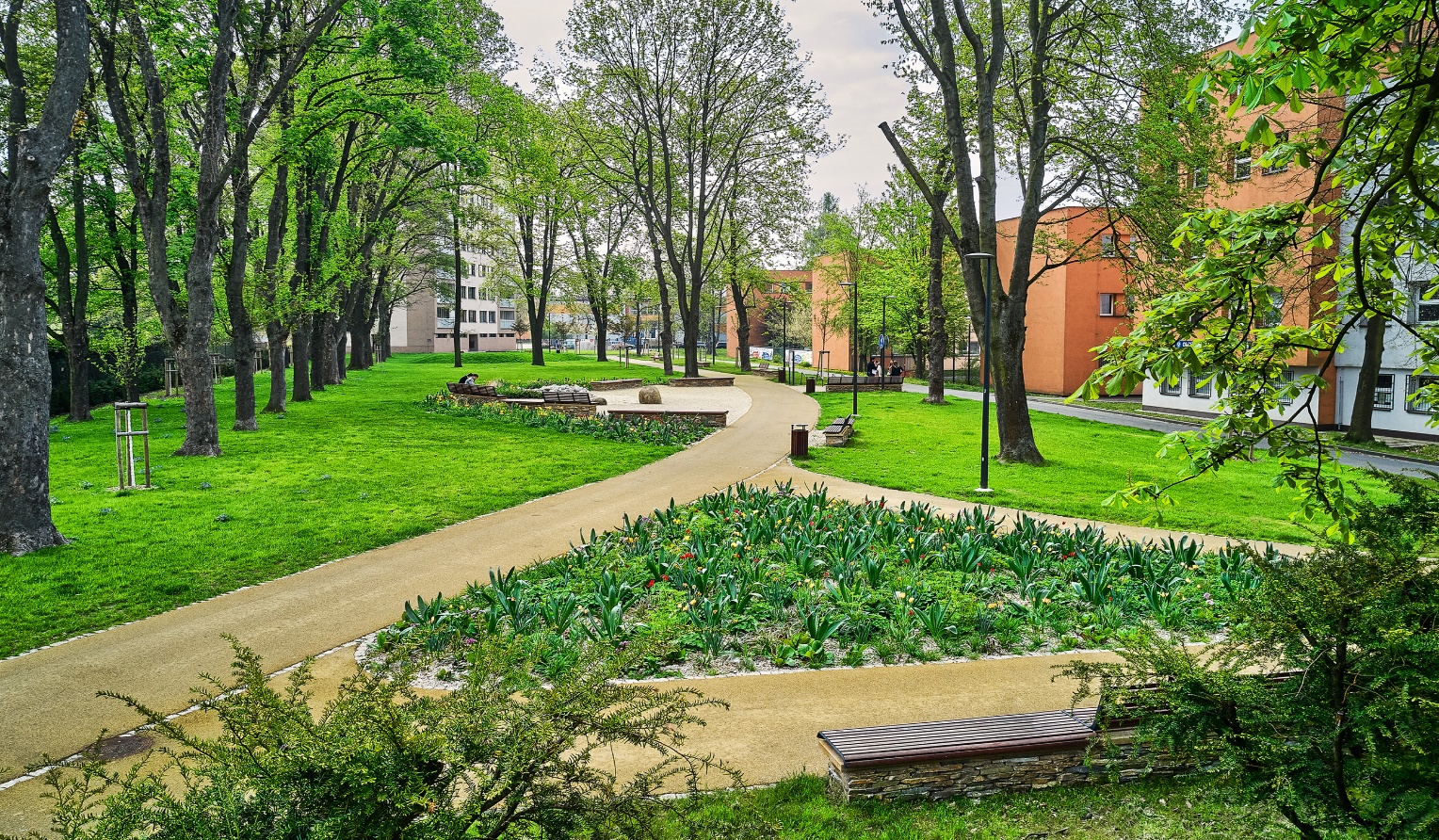 SMETANŮV SAD
V MARIÁNSKÝCH HORÁCH
OSTRAVSKÉ MĚSTSKÉ PARKY
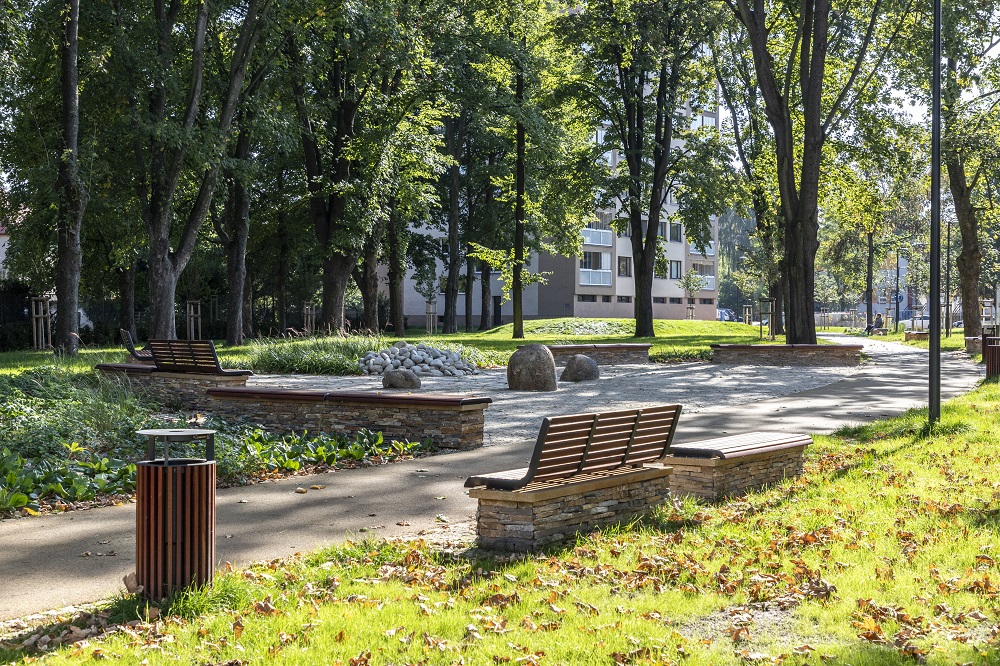 Stromy a keře v nezpevněných plochách
Parkové trávníky a květnaté louky
Suchomilné trvalky (STV)
Dlážděné povrchy z přírodního kameniva
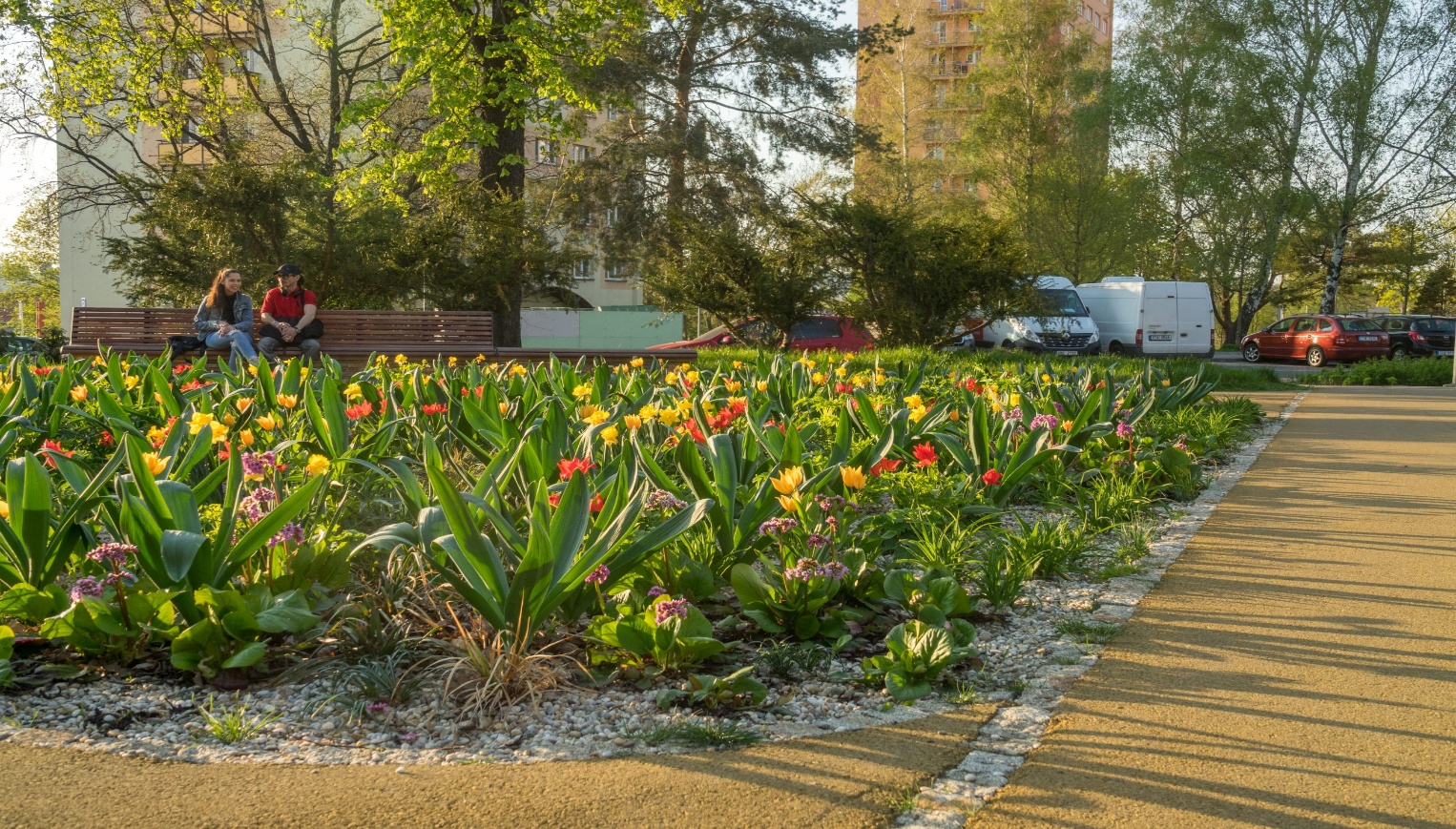 Investor, zdroj fotografií: SMO
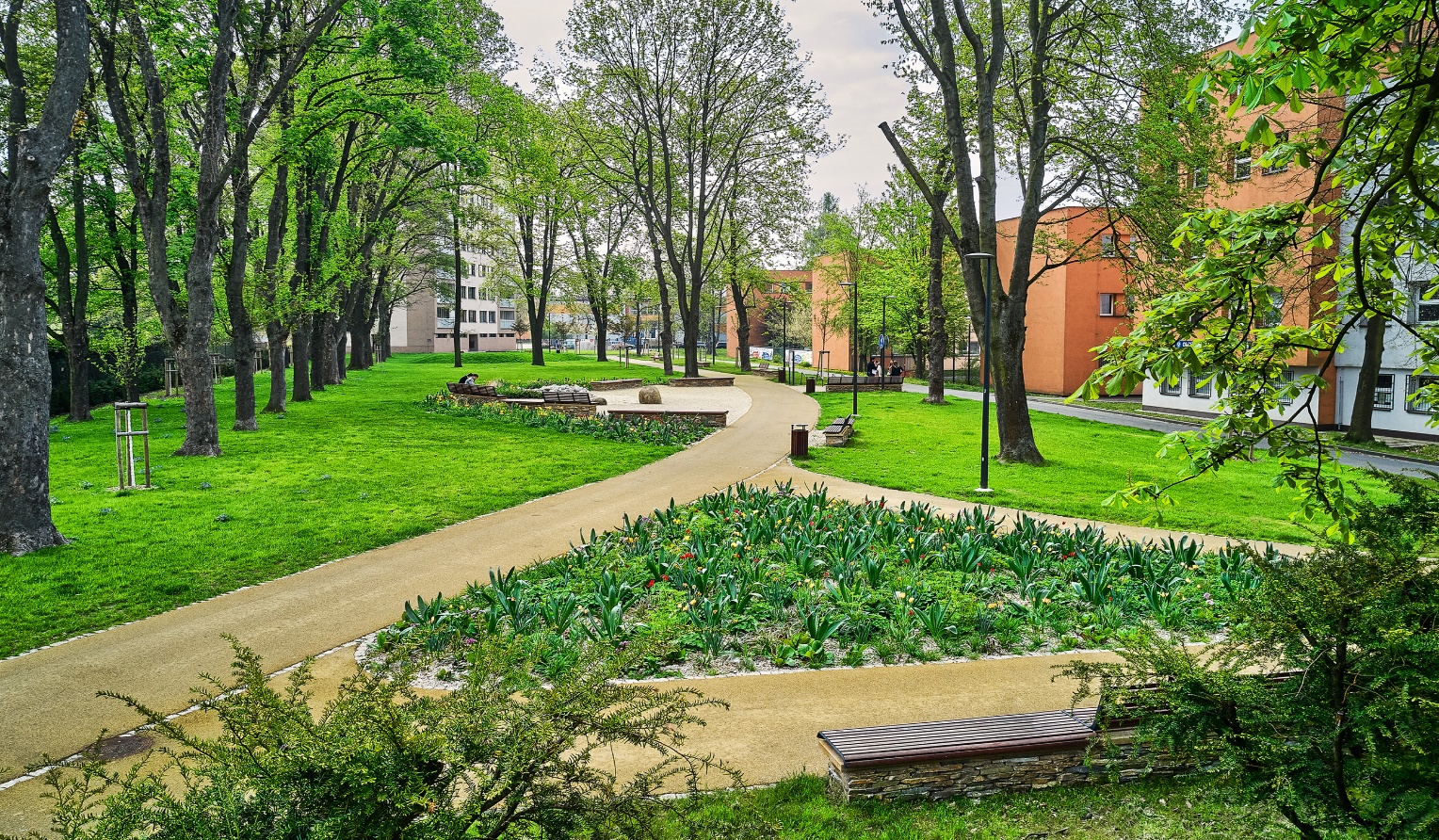 SMETANŮV SAD
V MARIÁNSKÝCH HORÁCH
OSTRAVSKÉ MĚSTSKÉ PARKY
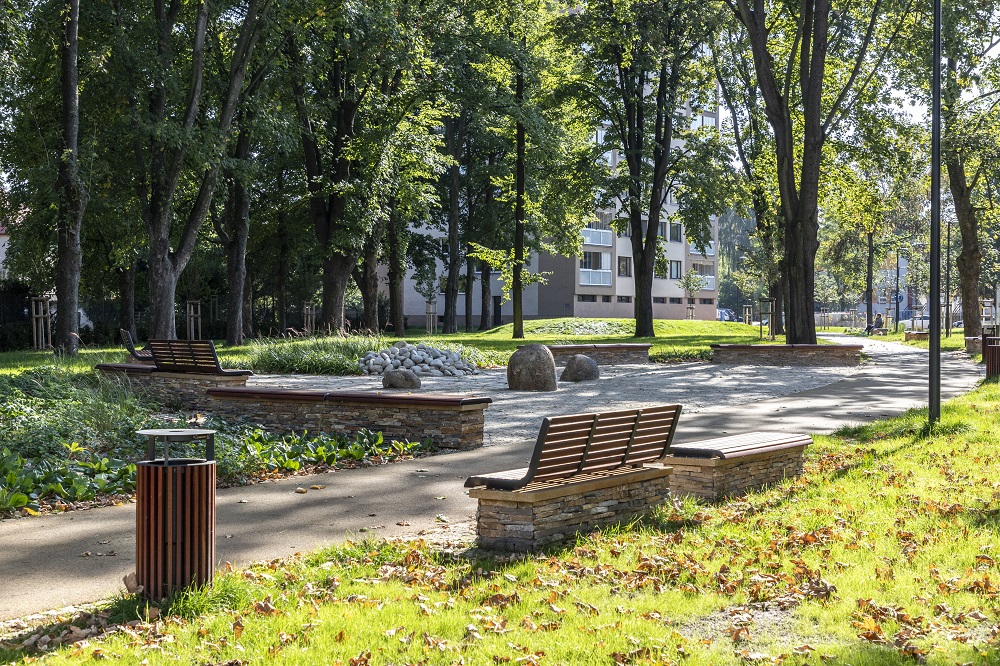 Stromy a keře v nezpevněných plochách
Parkové trávníky a květnaté louky
Suchomilné trvalky (STV)
Dlážděné povrchy z přírodního kameniva
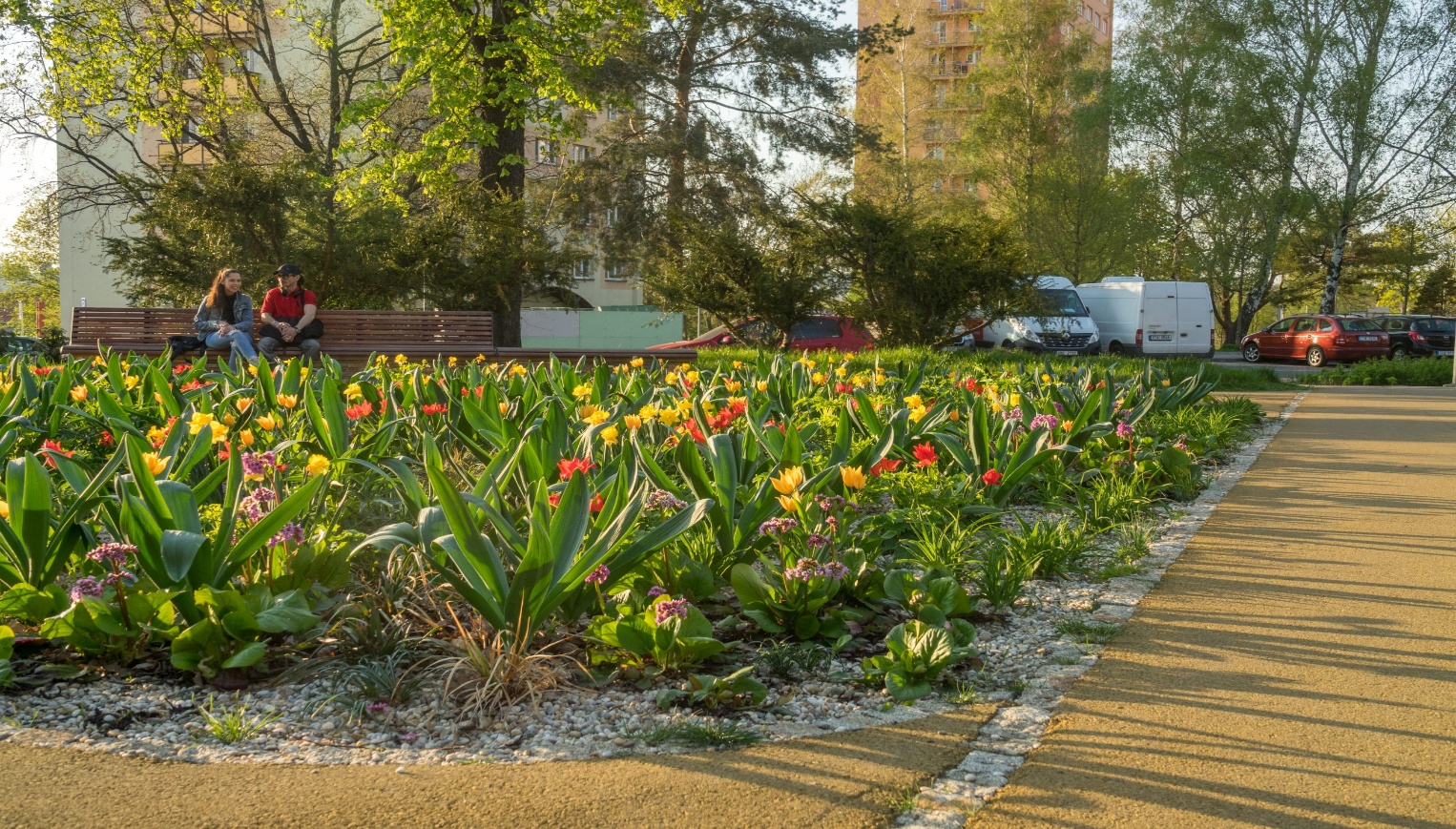 Investor, zdroj fotografií: SMO
PARK U ZÁMKU ZÁBŘEH (OVA-JIH)
OSTRAVSKÉ MĚSTSKÉ PARKY
Stromy a keře v ne/zpevněných plochách
Zeleň samopnoucí
Parkové trávníky a květnaté louky
Suchomilné trvalky (STV)
Štěrkomlatové a dlážděné povrchy z přírodního kameniva
Vodní prvek (pítko)
Investor, zdroj fotografií: SMO
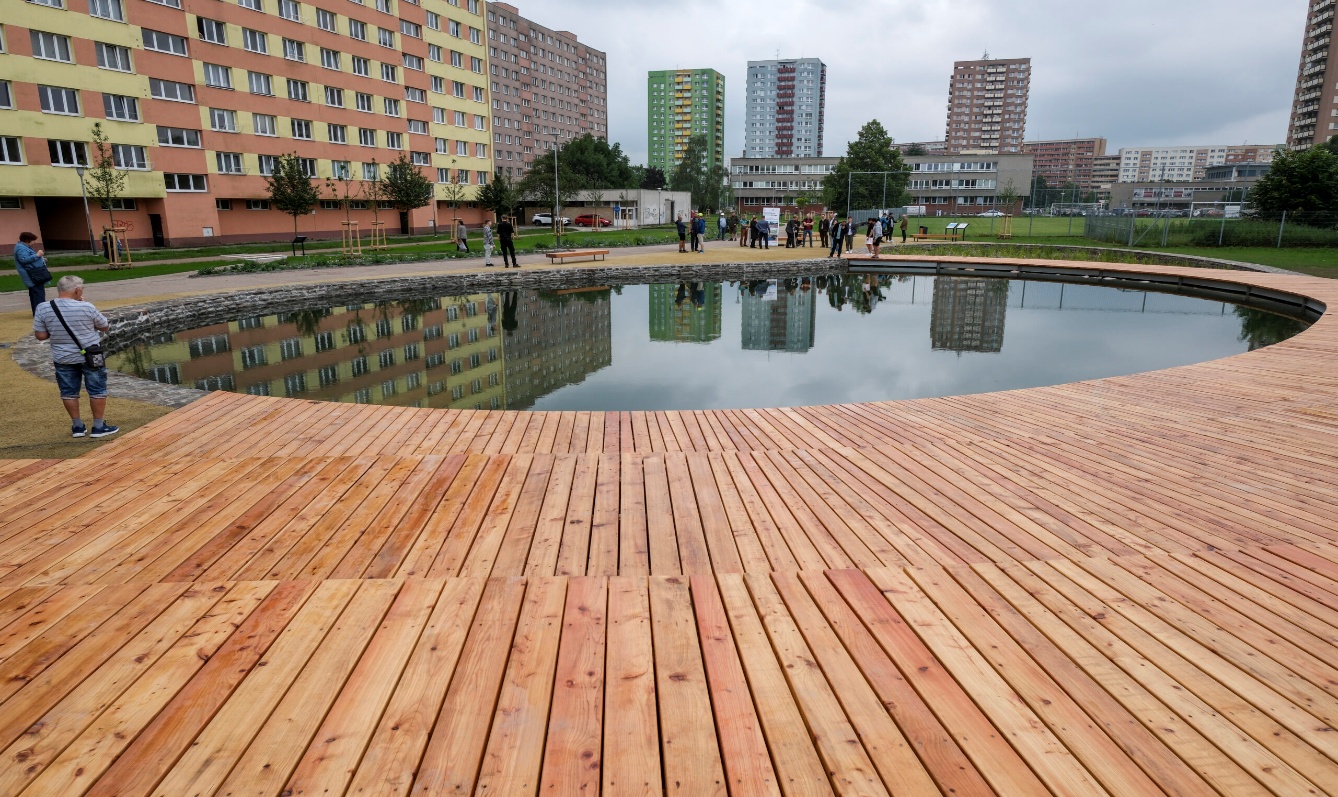 PARK ZA POLIKLINIKOU HRABŮVKA (OVA-JIH)
OSTRAVSKÉ MĚSTSKÉ PARKY
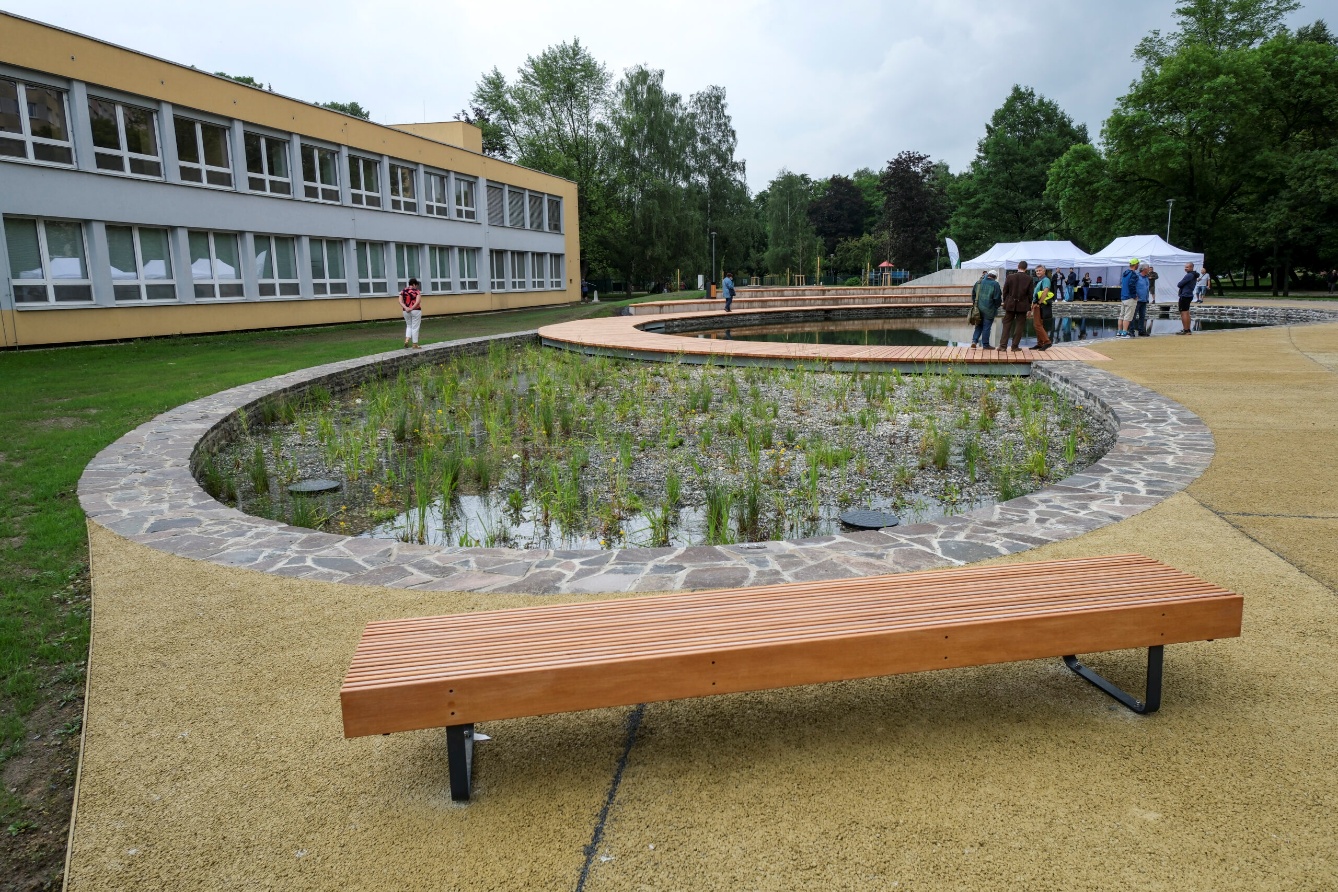 Stromy a keře v nezpevněných plochách (solitérní, skupinové i liniové výsadby)
Parkové trávníky a květnaté louky
Suchomilné trvalky (STV)
Štěrkomlatové a dlážděné povrchy z přírodního kameniva
Štěrkový trávník
Drenážní beton
Akumulace a využití dešťových vod (střecha MŠ)
Přírodní vodní biotop s litorální částí
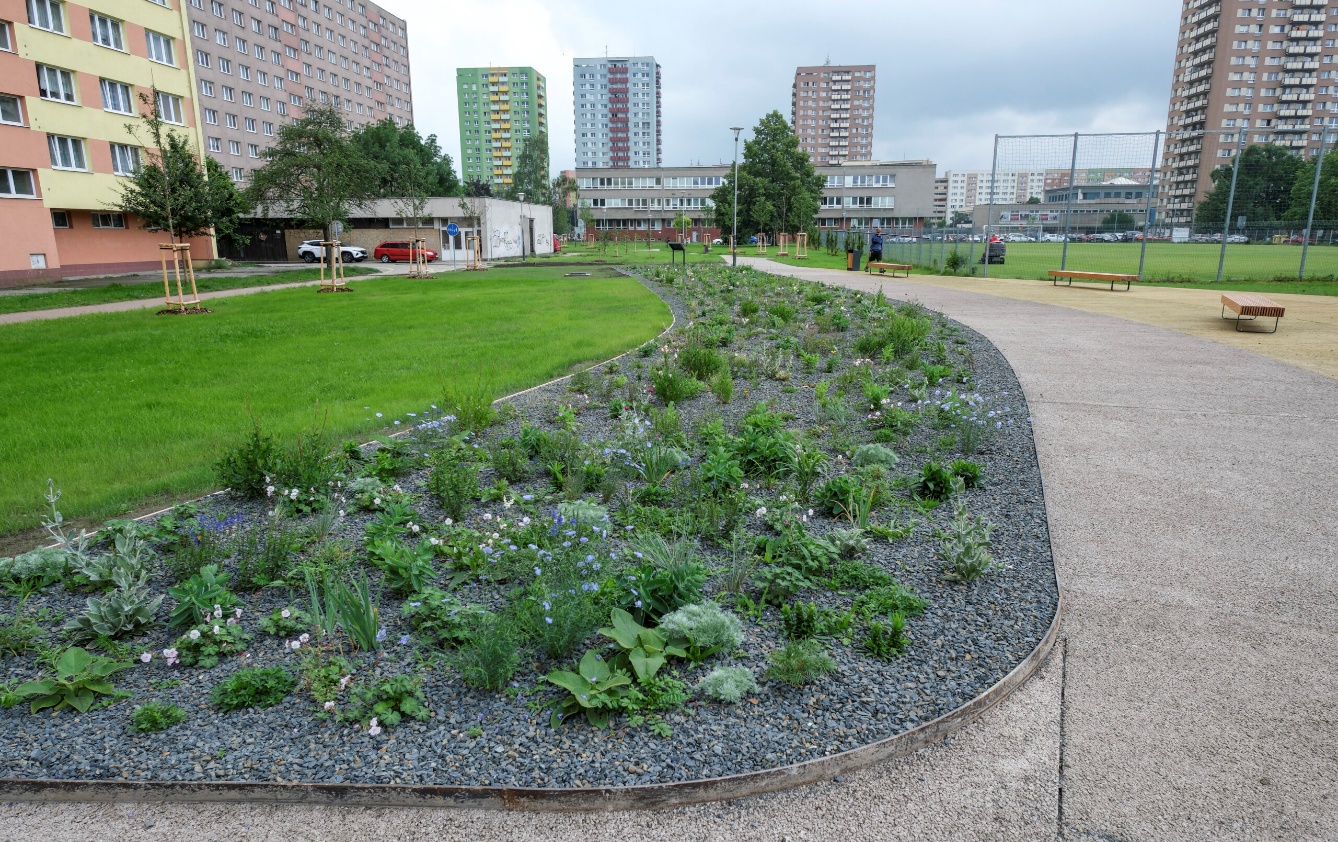 Investor, zdroj fotografií: SMO
OZELENĚNÍ PARKOVIŠTĚ 
U POLIKLINIKY V KARVINÉ
Stromy a keře ve zpevněných plochách (solitérní)
Suchomilné trvalky (STV)
Drenážní betonová vsakovací dlažba
Podzemní vsakovací rýha s regulovaným odtokem
Podzemní akumulační nádrž
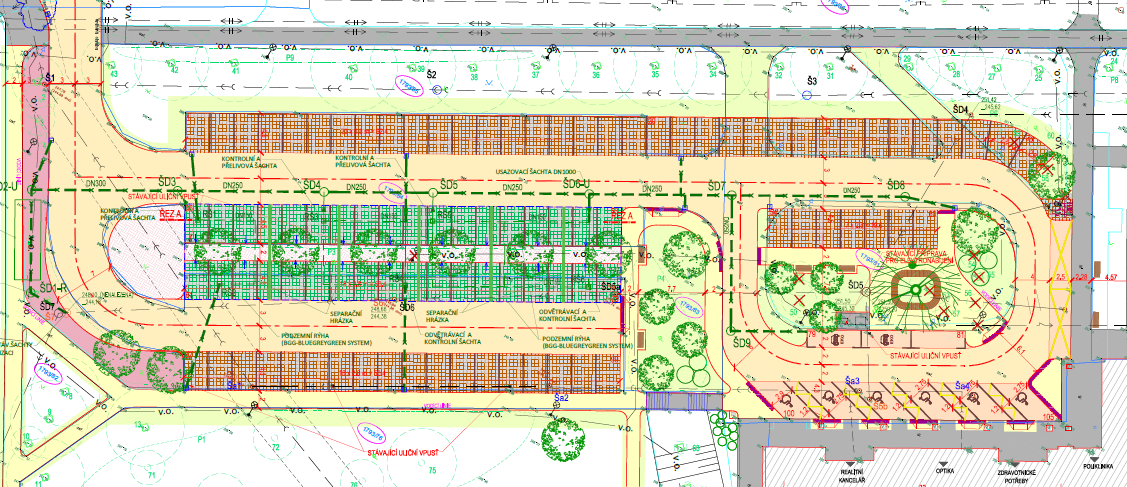 Investor, zdroj fotografií: SMK
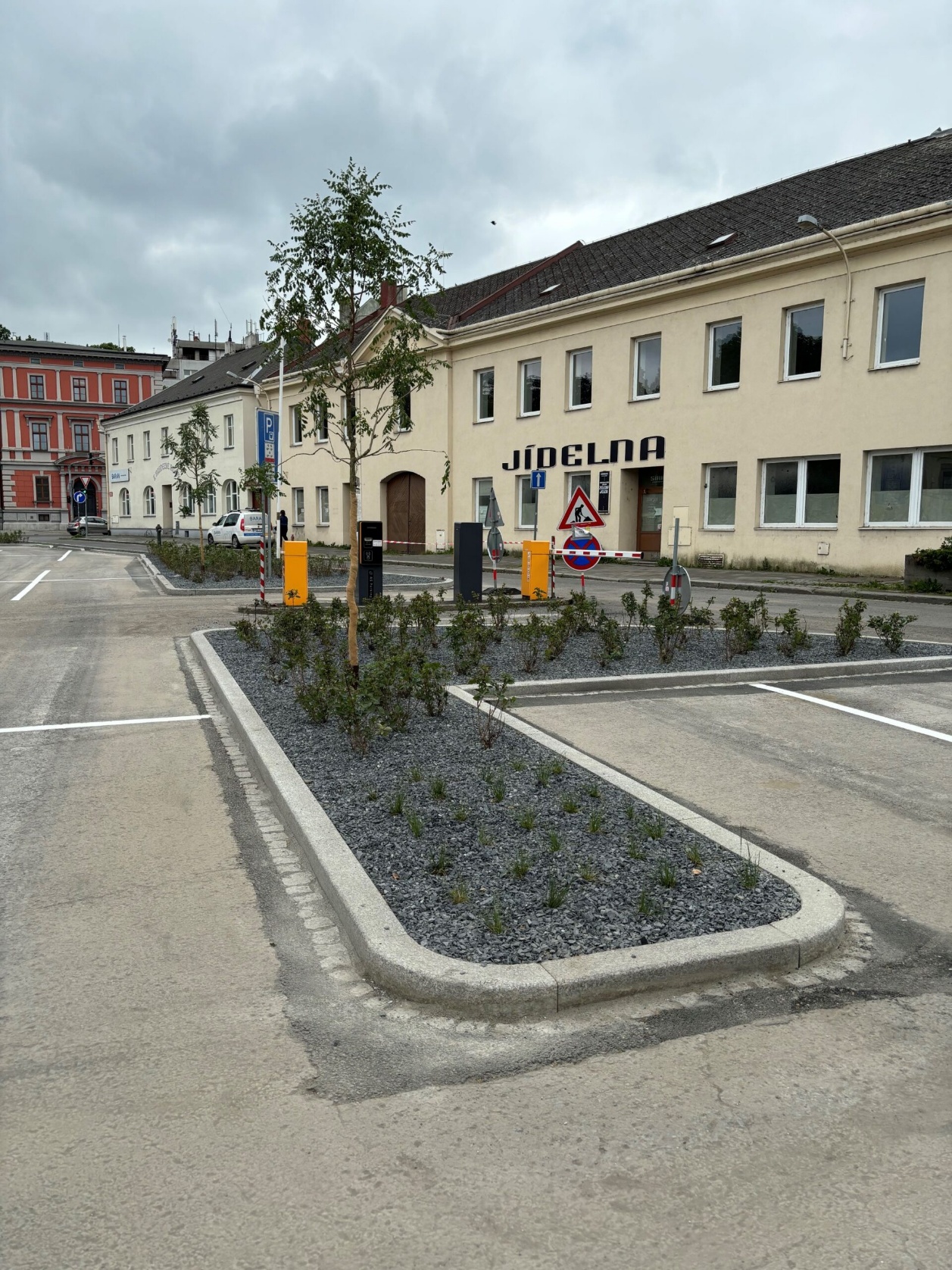 OZELENĚNÍ PARKOVIŠTĚ 
NA NÁMĚSTÍ SVOBODY V OPAVĚ
Stromy a keře ve zpevněných plochách (solitérní)
Nové taxony dřevin odolné vůči změnám klimatu – svítele latnaté Koelreuteria paniculata
Suchomilné trvalky (STV)
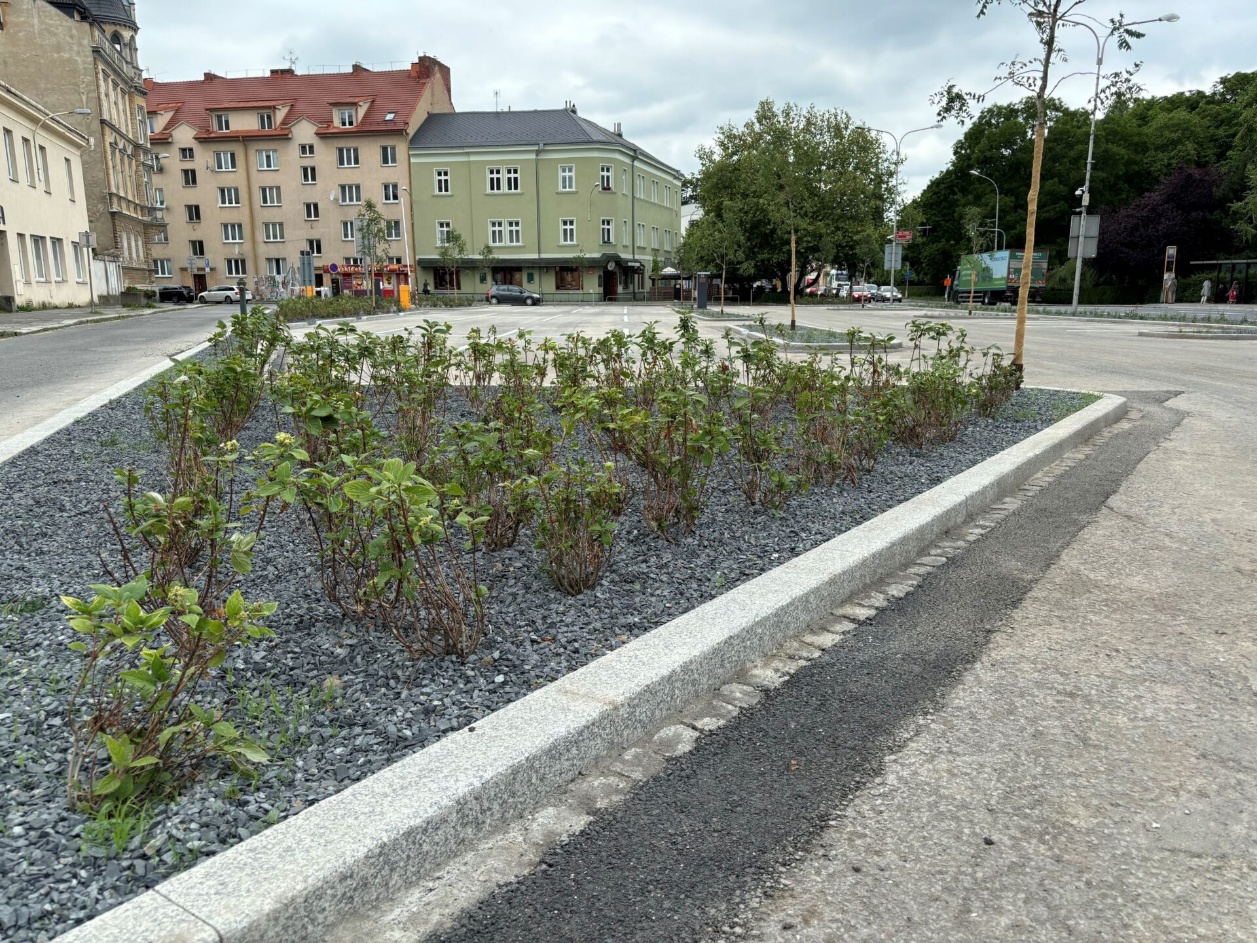 Investor, zdroj fotografií: SMO
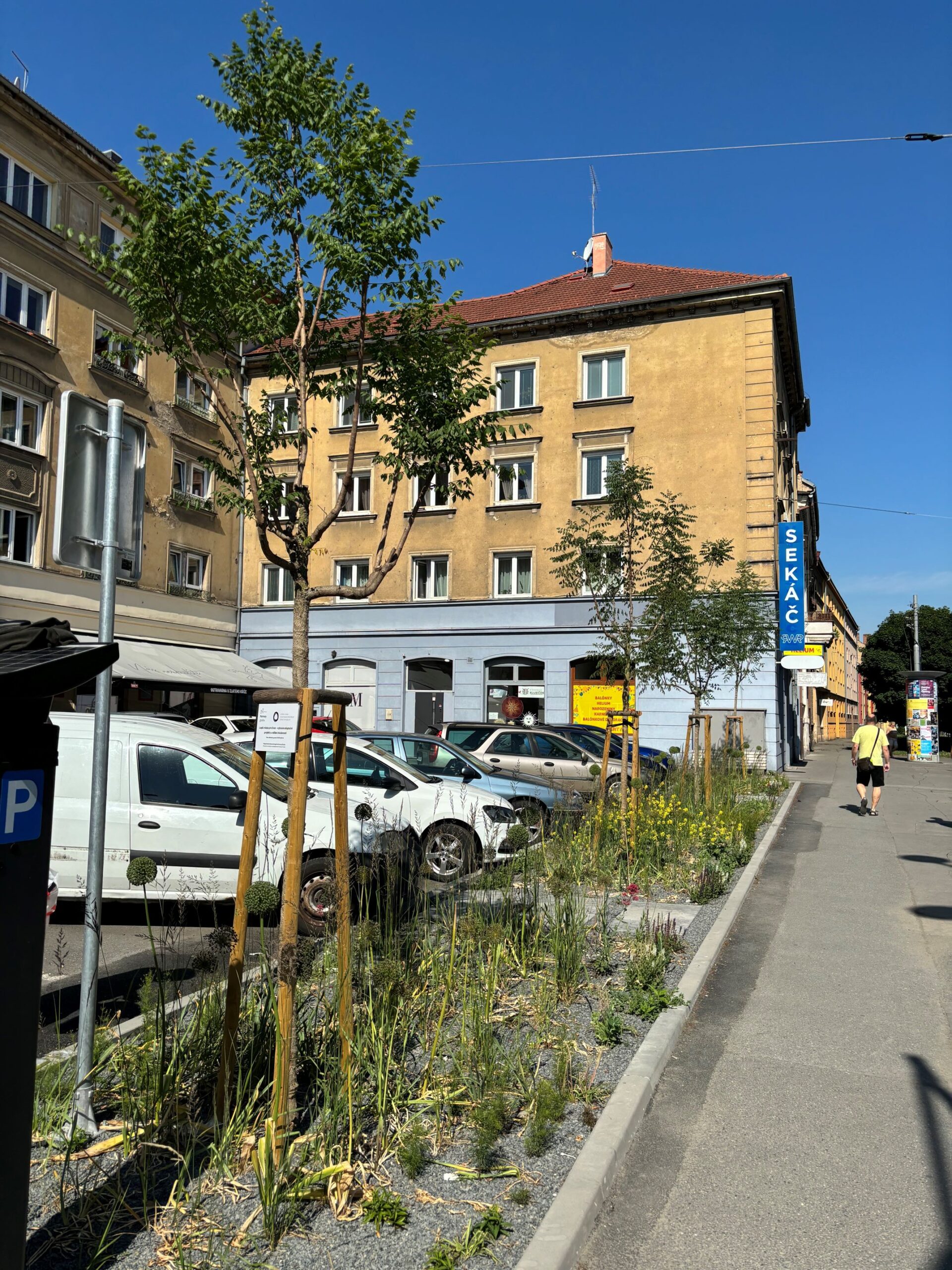 OZELENĚNÍ PARKOVIŠTĚ 
VÝSADBA ZELENĚ U ZLATÉHO KŘÍŽE V OPAVĚ
Stromy a keře ve zpevněných plochách (solitérní)
Nové taxony dřevin odolné vůči změnám klimatu – svítele latnaté Koelreuteria paniculata
Suchomilné trvalky (STV) místo nepropustných zpevněných ploch 
Zvýšení biodiverzity 
Přirozené zasakování skrze propustné souvrství
Investor, zdroj fotografií: SMO
SMÍŠENÉ TRVALKOVÉ VÝSADBY V OSTRAVĚ
OZELENĚNÍ TRAMVAJOVÉ TOČNY NA VŘESINSKÉ (PORUBA)
Stromy a keře ve zpevněných plochách (solitérní)
Nové taxony dřevin odolné vůči změnám klimatu – kdouloň obecná Cydonia oblonga
Suchomilné trvalky (STV) místo nepropustných zpevněných ploch 
Zvýšení biodiverzity 
Přirozené zasakování skrze propustné souvrství
SMÍŠENÉ TRVALKOVÉ VÝSADBY V OSTRAVĚ
OZELENĚNÍ TROLEJBUSOVÉ TOČNY NA NÁM. REPUBLIKY (MOaP)
OZELENĚNÍ UL. RUDNÁ (VÍTKOVICE)
OZELENĚNÍ UL. HORNÍ (OVA-JIH)
OZELENĚNÍ UL. FRANCOUZSKÉ (PORUBA)
ZELENÉ TRAMVAJOVÉ PÁSY
Investor: SMO, DPO
EXTENZIVNÍ ROZCHODNÍKOVÉ (UL. DR. MARTÍNKA, UL. HORNÍ)
INTENZIVNÍ TRAVNÍ (UL. VÝŠKOVICKÁ)
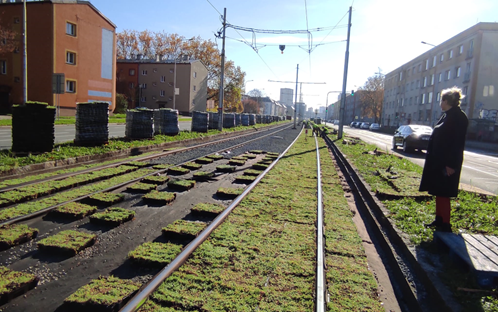 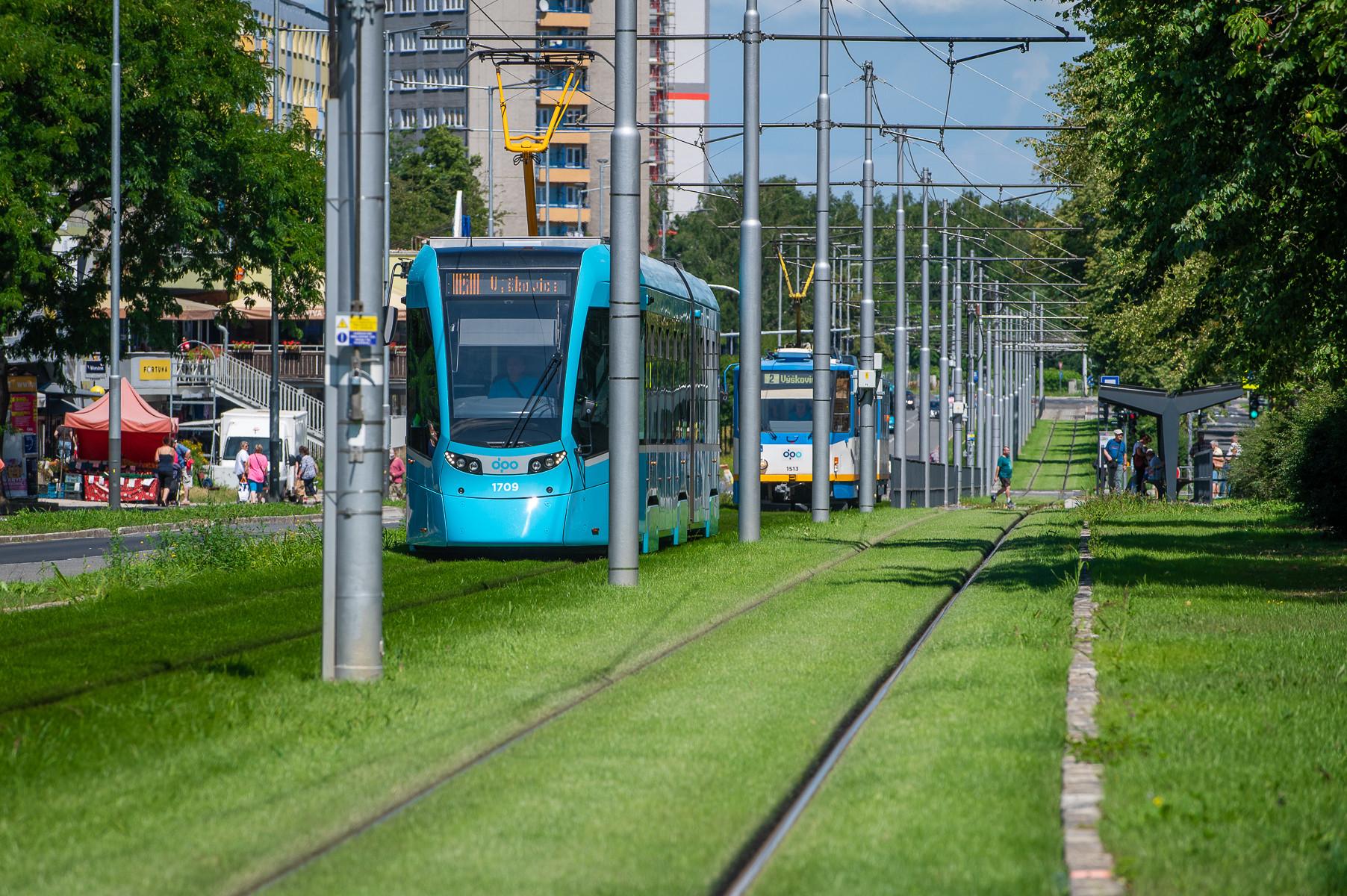 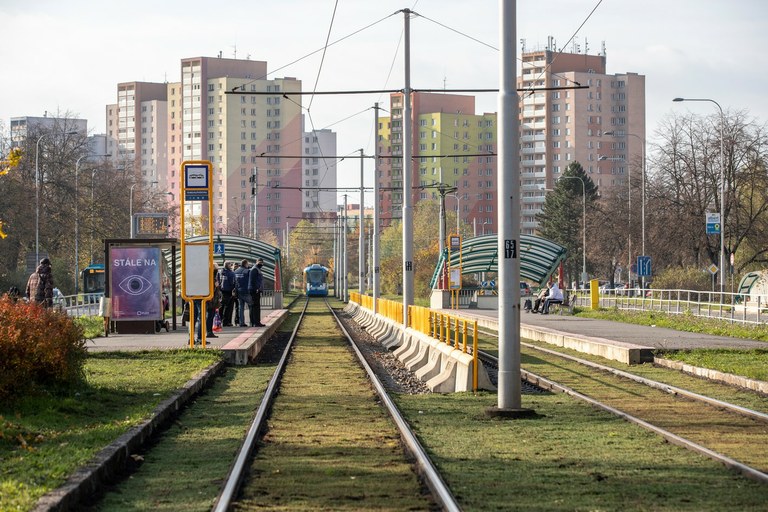 ULIČNÍ STROMOŘADÍ
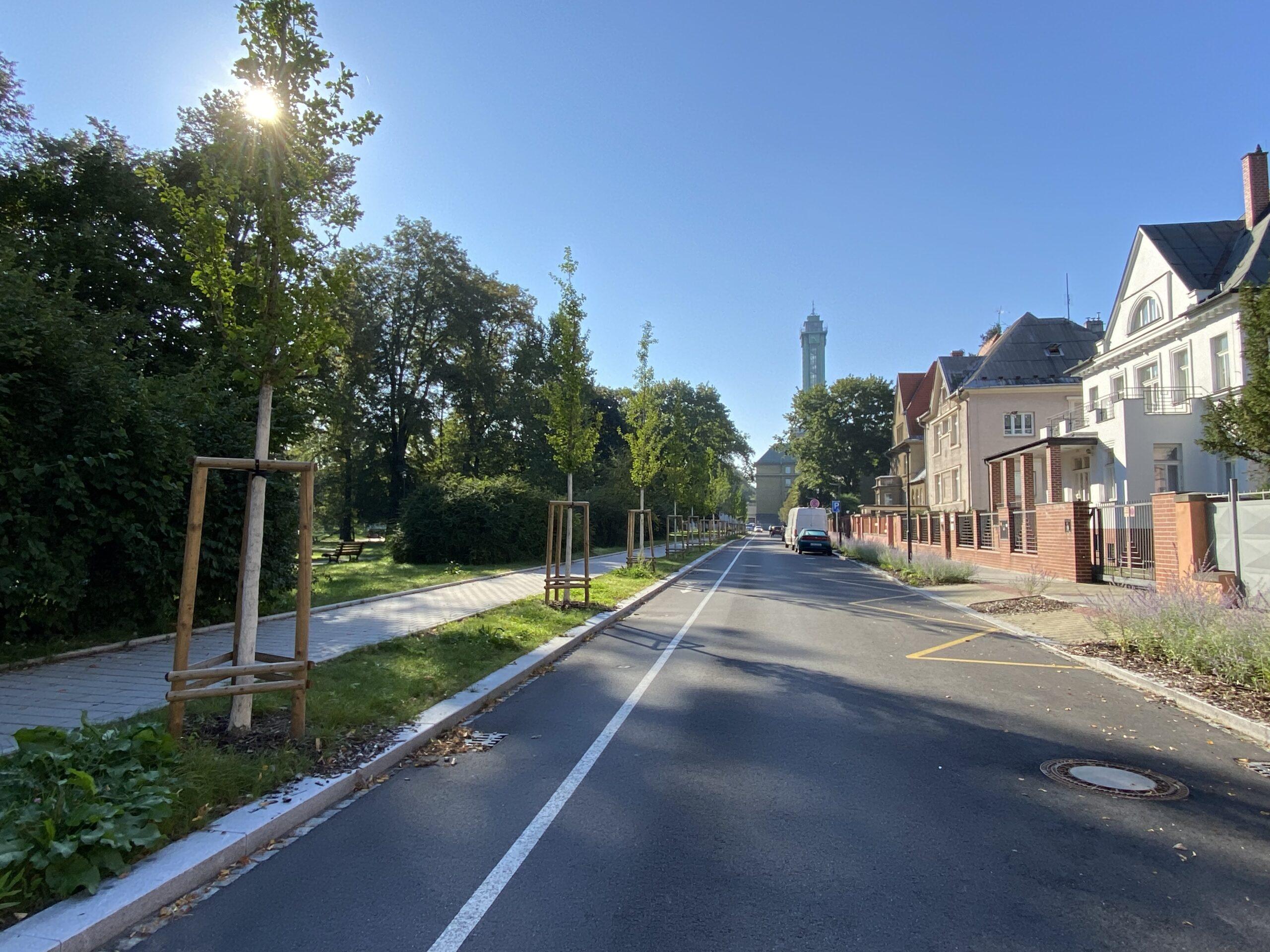 ULICE SADOVÁ (MOaP)
Stromy a keře ve zpevněných plochách (liniová výsadba)
taxony dřevin odolné vůči změnám klimatu – jinan dvojlaločná Ginkgo biloba
Suchomilné trvalky (STV) 
Zvýšení biodiverzity 
Přirozené zasakování skrze propustné souvrství
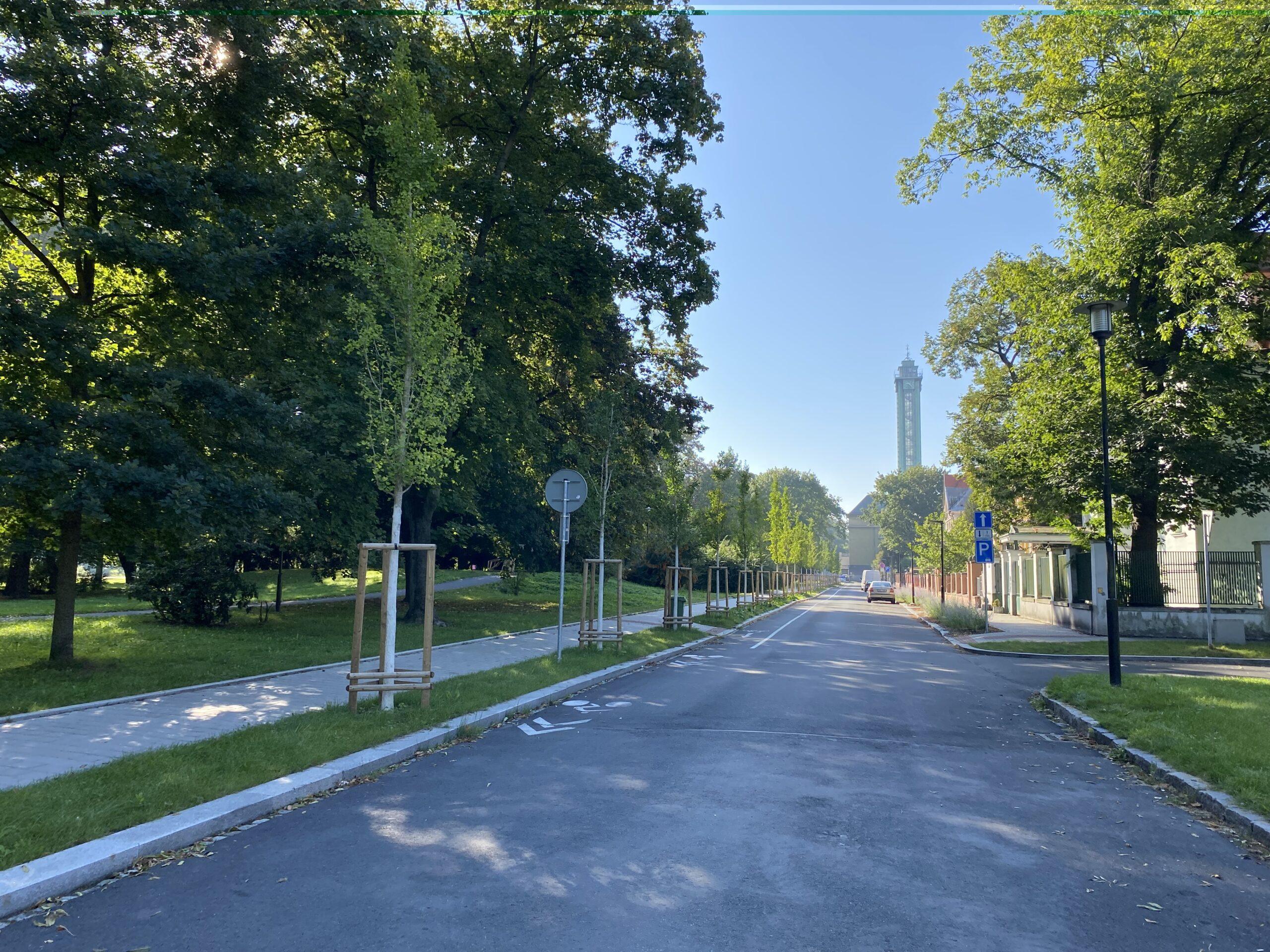 NÁDOBOVÁ MOBILNÍ ZELEŇ (HLAVNÍ VSTUP - NOVÁ RADNICE)
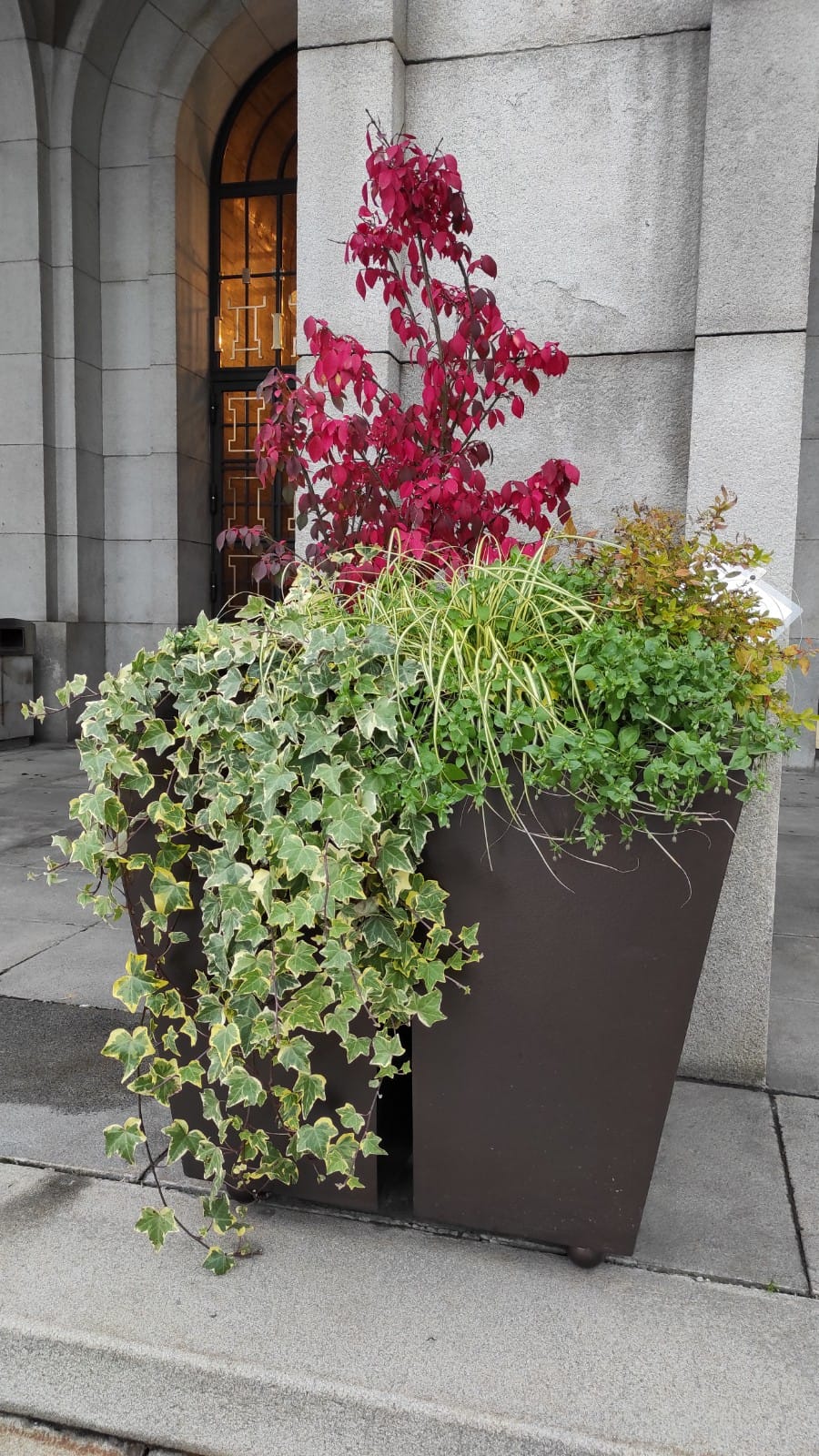 MOBILNÍ NÁDOBOVÁ ZELEŇ
KRAJINA – VODA - ZELEŇ
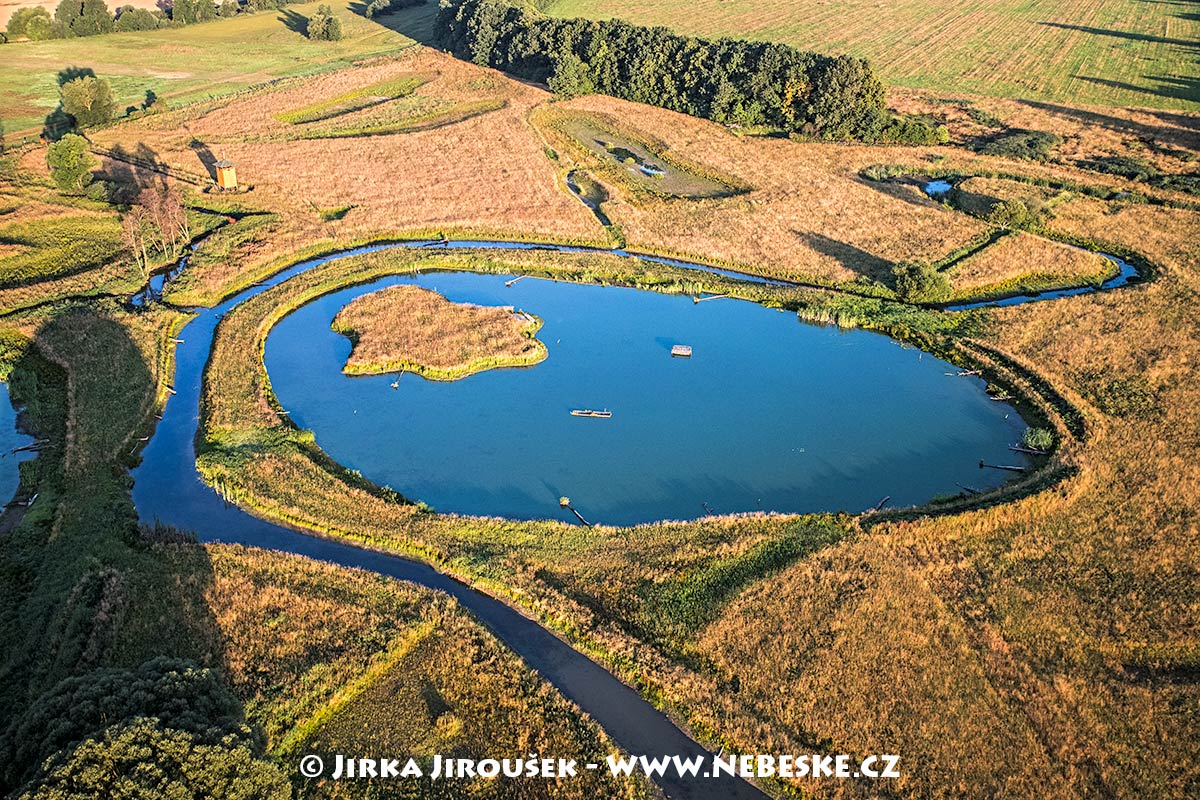 KOZMICKÉ PTAČÍ LOUKY
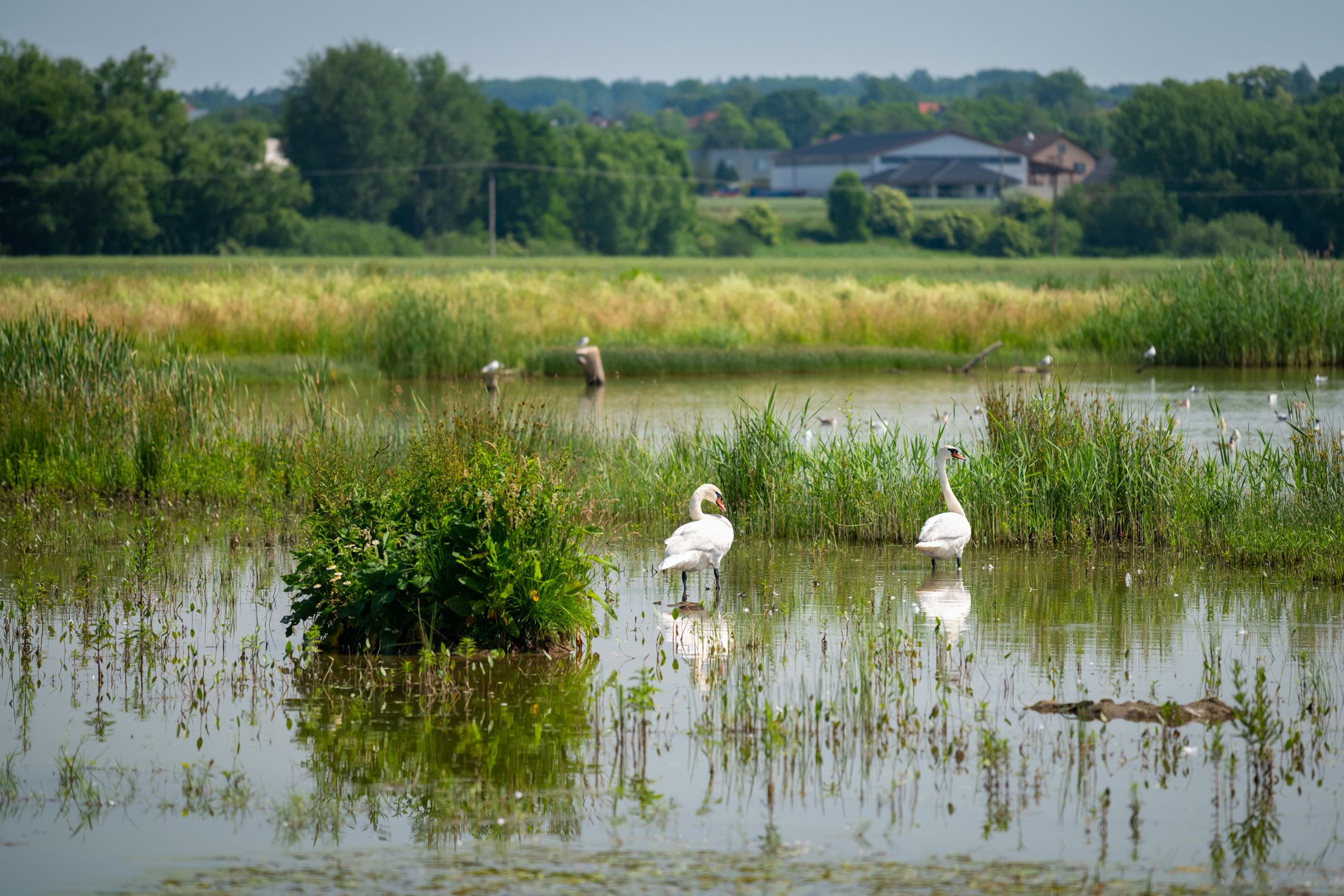 Mokřady a tůně
Revitalizace toku / nivy
Květnaté louky
Litorální vegetace
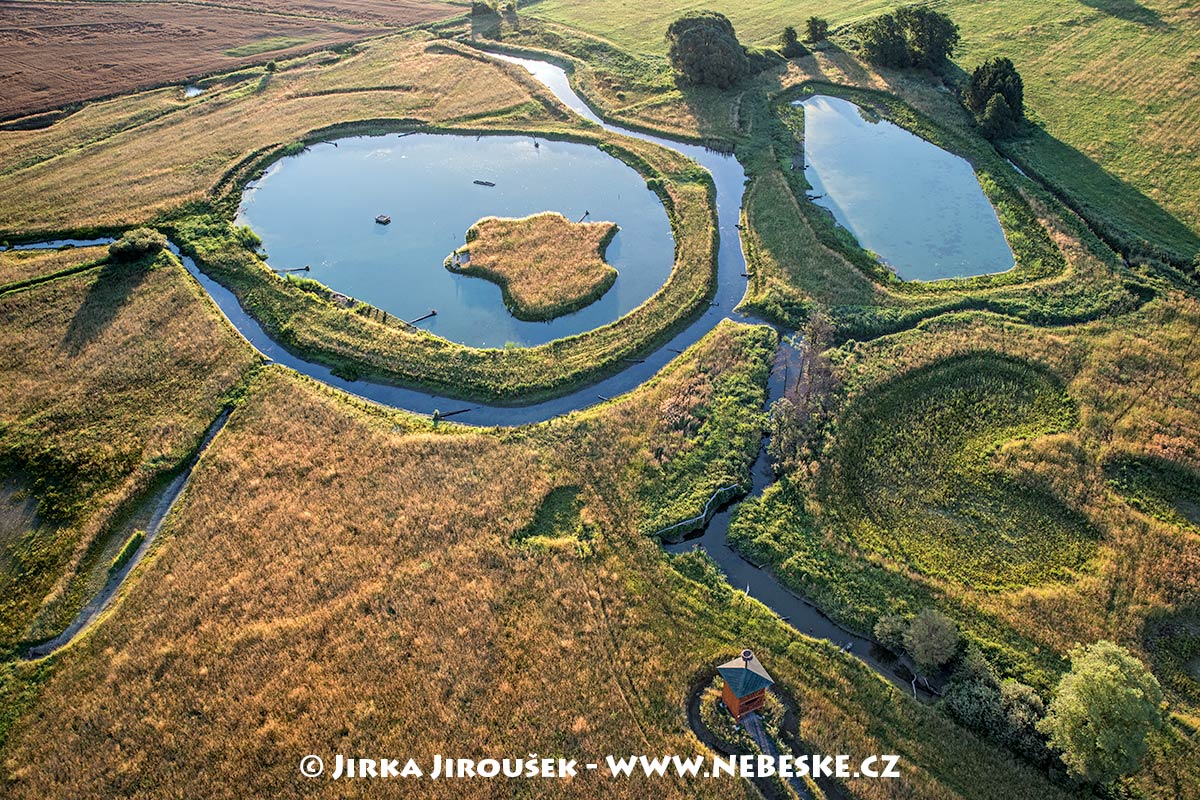 DĚKUJI ZA POZORNOST
Portál MiSe Klima
Dalibor Lička
licka@msid.cz
MiSe Klima
www.miseklima.msk.cz